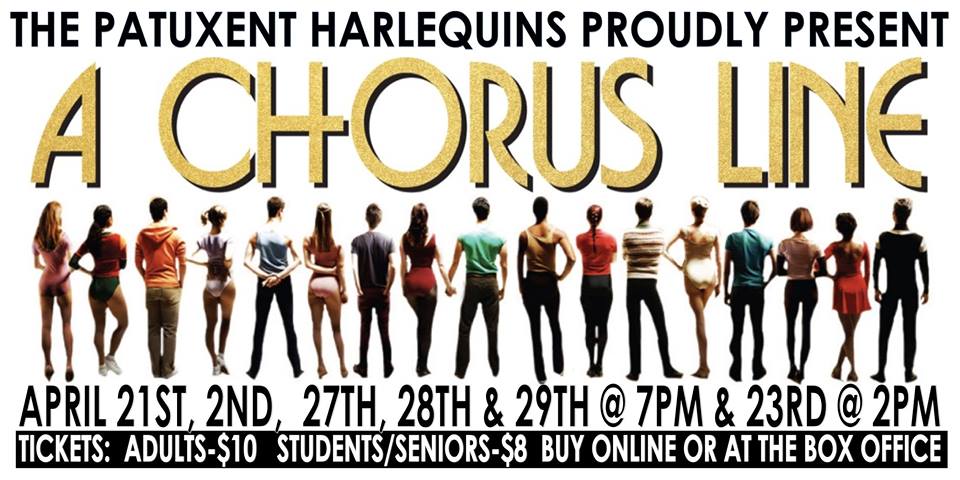 Costumes
ALL MALES MUST READ THIS
ALL BOYS IN THIS SHOW GOING ON STAGE THAT WILL BE DANCING HAVE TO BUY SOME SORT OF MENS DANCE BELT .
https://www.discountdance.com/dancewear/style_ME821.html?pid=26151&Shop=Style&SID=1100419565
https://www.discountdance.com/dancewear/style_ME820.html?pid=26149&Shop=Style&SID=1100905511
ALL SO DEPENDING ON WHAT YOU ARE WEARING SOME OF THE OUFITS ALREADY HAVE THE DANCE BELTS BUILT IN BUT THAT WOULD ONLY BE A FEW OR NONE. 
WHY: Dance belts were developed and considered desirable for male dancers and others to wear because (1) various choreographic moves can otherwise result in pain or possibly even injury to the male genitalia which are not supported nor held snugly in place against the lower abdominal area, as well as (2) skin-tight, body-hugging ballet tights would otherwise reveal the contours of the male dancer's anatomy to a degree of detail which could be considered distracting to the audience
SO NO COMPLAINING ….. AND IF YOU THINK YOU DON'T NEED ONE THEN WE WILL GO THROUGH THE AWKWARD STAGES OF ME GETTING ONE FOR YOU.
ALL FEMALES MUST READ THIS
ALL FEMALES GOING ON STAGE DANCING MUST HAVE TIGHTS AND SPANKS ON. THE COLOR AND WHAT TYPE OF CUT IT IS MAY VARY DEPENDING ON WHAT YOU ARE WEARING BUT THAT’S ABOUT IT. YOU HAVE THREE OPTIONS ON NEXT SLIDE.
 OPTION #1 : BODY TIGHTS
OPTION #2 : TIGHTS AND CAMISOLE
OPTION #3 : TIGHTS AND DANCE BRA (CLEAR STRAPS AND BACK)
SHOES ARE CHARACTER HEELS SOME OF YOU MIGHT HAVE THEM SOME MAY NOT. IF YOU GET NUDE TIGHTS YOU,GET NUDE HEELS TO MATCH. IF YOU HAVE BLACK TIGHTS, BLACK HEELS. SKIN TONED TIGHTS NEED TO HAVE MATCHING HEELS. All Character shoe links are 2" heels and above because at an audition you would not wear a heel size smaller than that. If you can not walk in that heel size or already have character shoes. Then please come talk to me about it and we can figure it out. 
https://www.discountdance.com/dancewear/style_THP330.html?pid=22726&Shop=Style&SID=1100900553
https://www.allaboutdance.com/dance-clothing/product-view/style_T3415.html?SID=1100899235&mainCategory=shoes&styleOne=JAZZSHOESAAD&styleTwo=CHARACTERSHO&PageNumber=1&ageGroup=none
https://www.allaboutdance.com/dance-clothing/product-view/style_T3200.html?SID=1100899235&mainCategory=shoes&styleOne=JAZZSHOESAAD&styleTwo=CHARACTERSHO&PageNumber=1&ageGroup=none
https://www.allaboutdance.com/dance-clothing/product-view/style_CH53.html?SID=1100899235&mainCategory=shoes&styleOne=JAZZSHOESAAD&styleTwo=CHARACTERSHO&PageNumber=1&ageGroup=none
ALL FEMALES MUST READ.....
OPTION #1 :BODY TIGHTS
https://www.discountdance.com/dancewear/style_N236.html?pid=8115&Shop=Style&&skey=&search=true&SortOrder=P&SID=1100965287 
https://www.discountdance.com/dancewear/style_T6500.html?pid=22265&Shop=Style&&skey=&search=true&SortOrder=P&SID=1100965287 
http://www.dancewearsolutions.com/tights/body/1818.aspx?position=0
OPTION #2 : TIGHTS + CAMISOLE 
https://www.discountdance.com/dancewear/style_T5400.html?pid=7806&Shop=Style&&skey=&search=true&SortOrder=P&SID=1100965287 
https://www.allaboutdance.com/dance-clothing/product-view/style_1915.html?SID=1100972392&mainCategory=tights&PageNumber=1&ageGroup=none
https://www.allaboutdance.com/product-view/style_A31X.html?pid=18263&Shop=Style&?skey=plus&search=true&skey=plus&search=true&SID=1104986651&ageGroup=none
CAMISOLE
https://www.allaboutdance.com/dance-clothing/product-view/style_N234.html?SID=1104977384&mainCategory=BODYWEAR&styleOne=UNDERAAD&PageNumber=3&ageGroup=none
https://www.discountdance.com/dancewear/style_TB49.html?pid=134&Shop=Style&SID=1104973248
https://www.allaboutdance.com/dance-clothing/product-view/style_N234W.html?SID=1104984598&mainCategory=BODYWEAR&styleOne=UNDERAAD&PageNumber=1&ageGroup=none
OPTION #3 : TIGHTS + DANCE BRA 
https://www.discountdance.com/dancewear/style_T5400.html?pid=7806&Shop=Style&&skey=&search=true&SortOrder=P&SID=1100965287 
https://www.allaboutdance.com/dance-clothing/product-view/style_1915.html?SID=1100972392&mainCategory=tights&PageNumber=1&ageGroup=none
https://www.allaboutdance.com/product-view/style_A31X.html?pid=18263&Shop=Style&?skey=plus&search=true&skey=plus&search=true&SID=1104986651&ageGroup=none
DANCE BRA 
http://www.dancewearsolutions.com/accessories/undergarments/bw274.aspx?position=2
https://www.allaboutdance.com/dance-clothing/product-view/style_274.html?SID=1107099309&mainCategory=BODYWEAR&styleOne=UNDERAAD&styleTwo=BRASAAD&PageNumber=1&ageGroup=none
https://www.discountdance.com/dancewear/style_287.html?pid=6499&Shop=Style&SID=1107099882
https://www.discountdance.com/dancewear/style_353.html?TopCat=UG&cat=&Shop=Style&SID=1107099882
Zack- Alex Sledge
Shirts 
Nice shirt 
Pants (black)
https://www.allaboutdance.com/dance-clothing/product-view/style_M1000.html?SID=1100437219&mainCategory=mens-and-unisex&PageNumber=1&ageGroup=none#
Shoes black
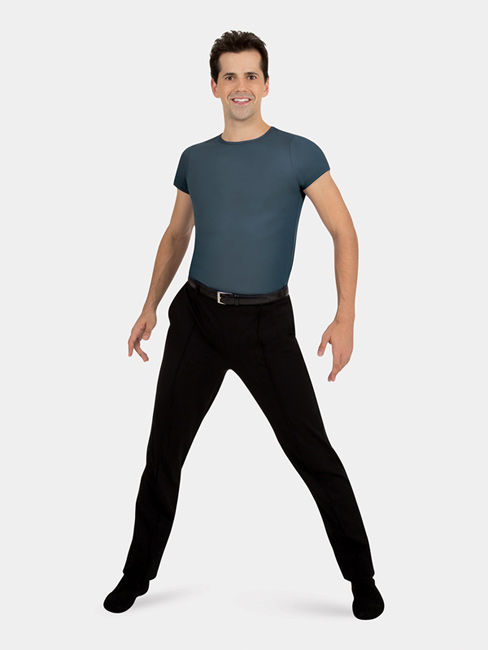 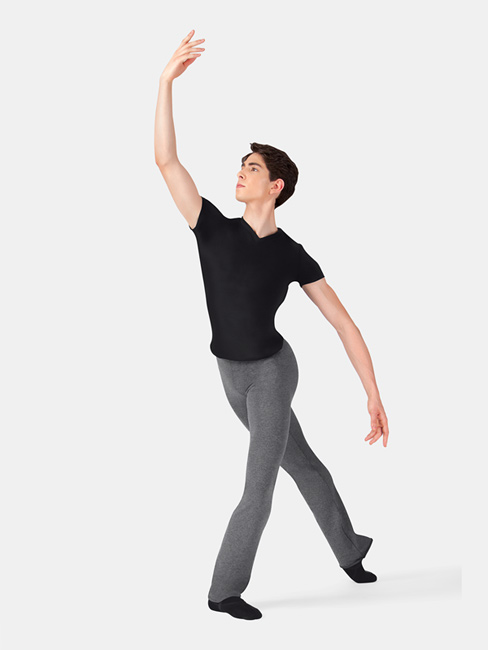 Larry- Hunter Marsh
Long sleeves (black)
Pants ( Black)
https://www.allaboutdance.com/dance-clothing/product-view/style_CL825.html?SID=1100433233&mainCategory=mens-and-unisex&styleOne=PANTSAAD&PageNumber=2&ageGroup=none
Shoes (Black)
http://www.dancewearsolutions.com/boys_and_men/shoes_and_tights/b80.aspx?position=1
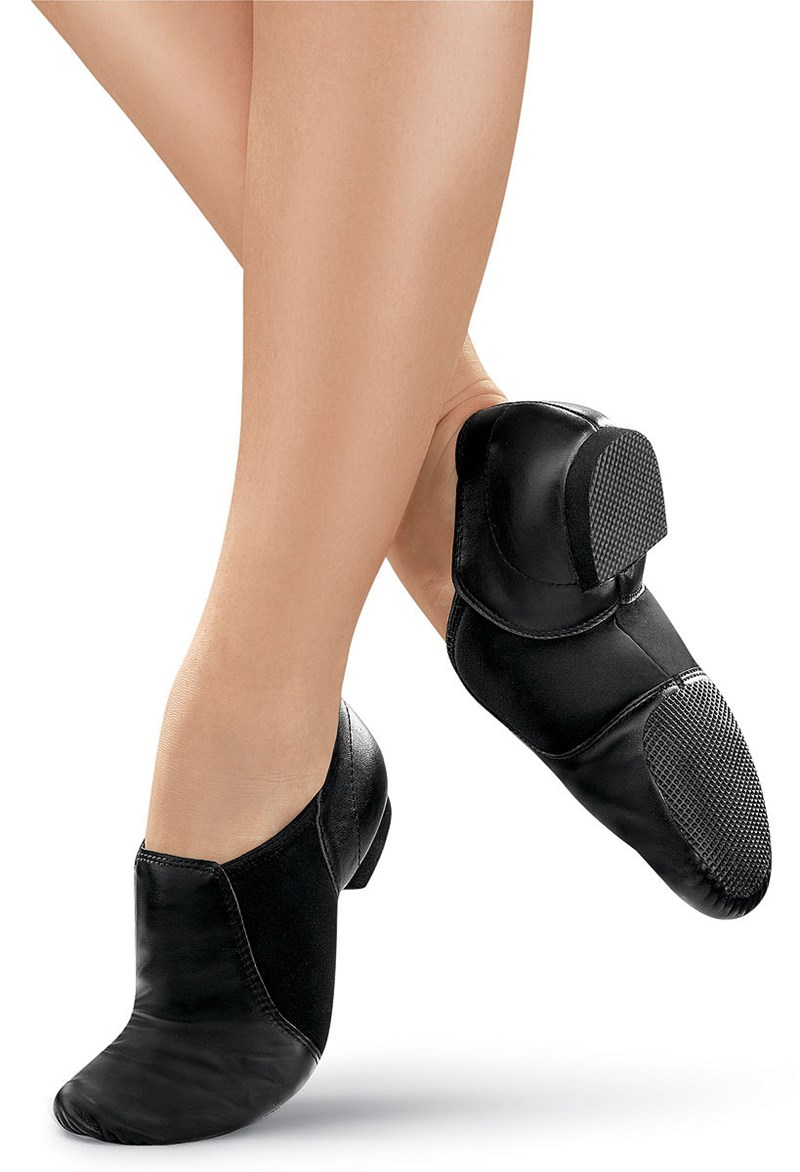 Unitard 
https://www.allaboutdance.com/dance-clothing/product-view/style_AB21.html?SID=1100437219&mainCategory=mens-and-unisex&PageNumber=1&ageGroup=none
Some kind of t shirt over it .
Shoes 
http://www.dancewearsolutions.com/boys_and_men/shoes_and_tights/b80.aspx?position=1
Don Kerr-Hunter Youngblood
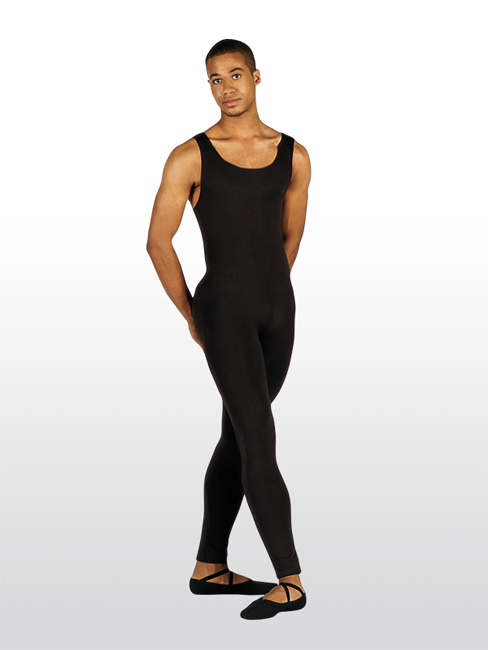 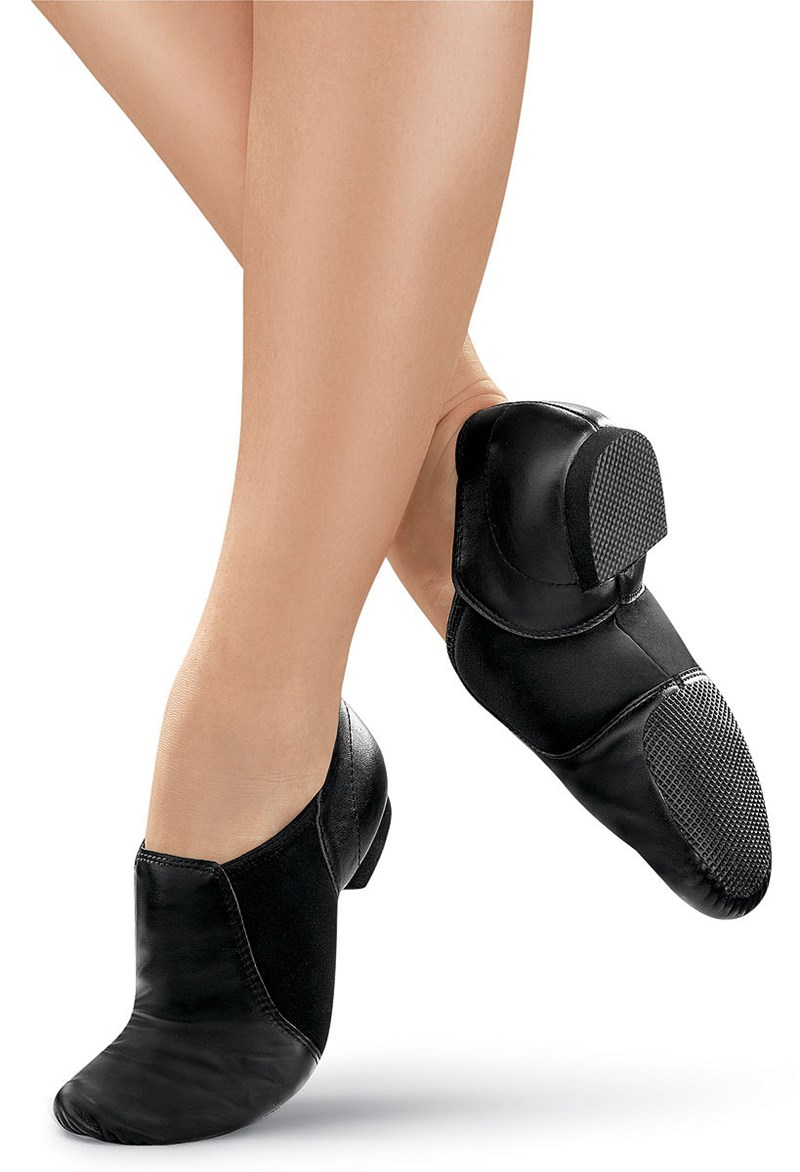 Maggie Winslow-Alexia Smith
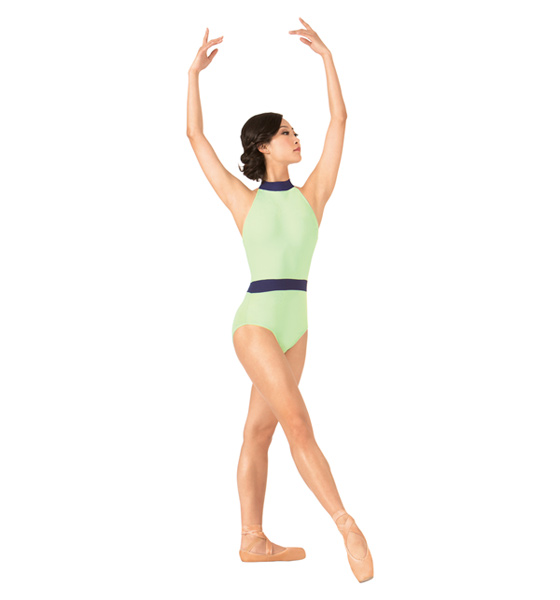 Leotard 
https://www.discountdance.com/dancewear/style_N8460.html?pid=26122&Shop=Style&&skey=&search=true&SortOrder=P&SID=1106741265
Leggings (brown)
http://www.dancewearsolutions.com/bottoms/cl3801.aspx?position=4
Tights
Shoes
Mike Costa-Mitchell Richman
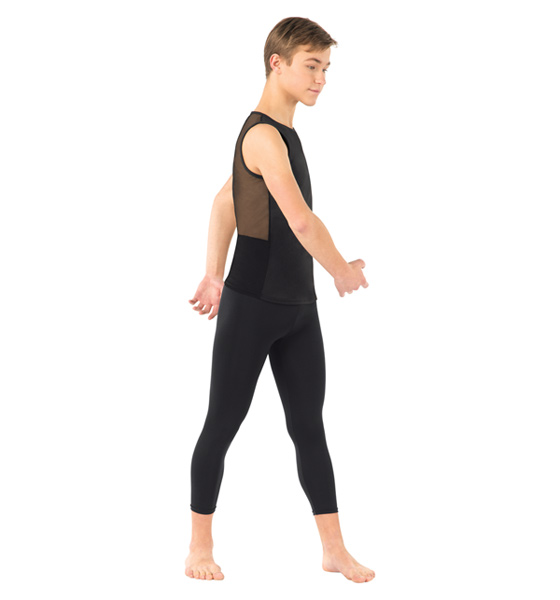 Shirt (white)
https://www.discountdance.com/dancewear/style_ME811.html?TopCat=&cat=&Shop=
Pants (Dark blue)
https://www.discountdance.com/dancewear/style_ME801.html?pid=26134&Shop=Style&&skey=&search=true&SortOrder=N&SID=1100437336
Shoes (nude) 
http://www.dancewearsolutions.com/boys_and_men/shoes_and_tights/b80.aspx?position=1
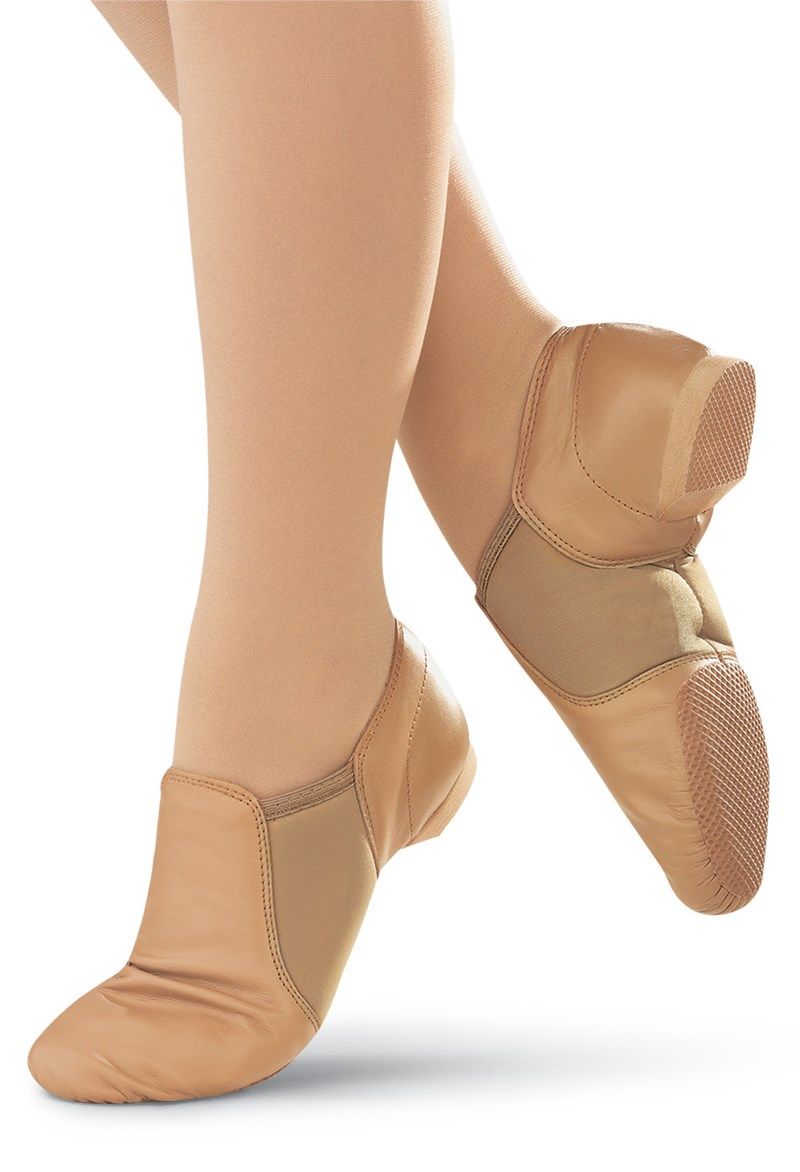 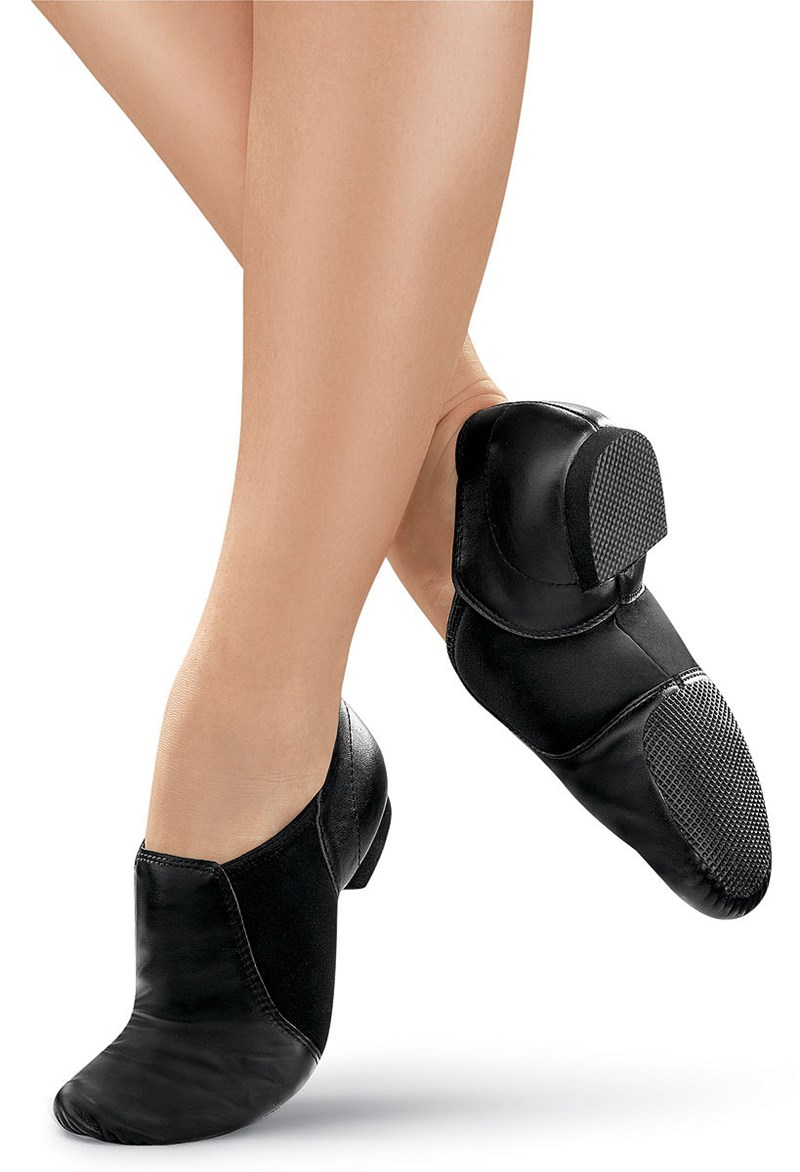 Connie- Jenni O'Conner
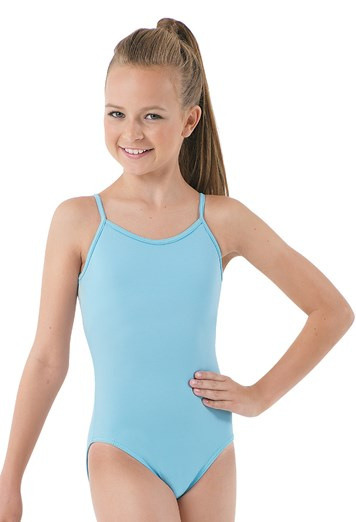 Leotard (light blue)
http://www.dancewearsolutions.com/leotards/mt757-clearance.aspx?position=49
https://www.discountdance.com/dancewear/style_N5500.html?pid=10098&Shop=Style&SID=1100544350
Tights (white or skin color)
Leg warmer and sweater (black)
https://www.allaboutdance.com/product-view/style_AW116.html?pid=26374&Shop=Style&?skey=new:&search=true&skey=new:&search=true&SID=1100520936&ageGroup=none
1.https://www.allaboutdance.com/dance-clothing/related/style_AW112.html?mainCategory=NEW&styleOne=&styleTwo=&styleThree=&brand=&color=&SID=1100520936&search=true
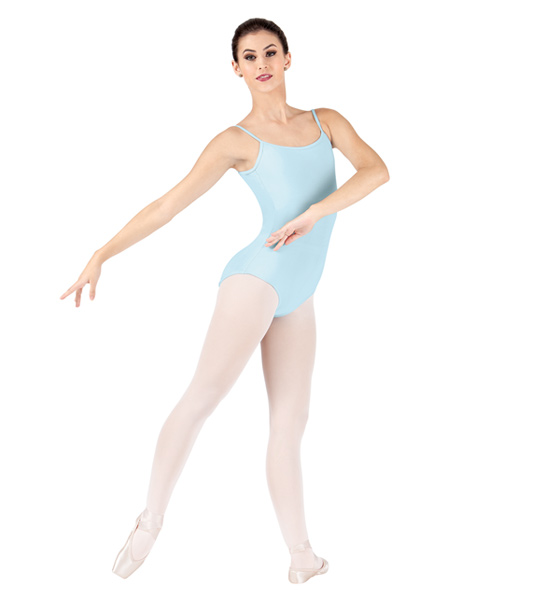 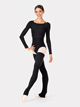 Greg Gardner- Matt becker
Suspender pants
https://www.allaboutdance.com/dance-clothing/product-view/style_SIL5005.html?SID=1100437219&mainCategory=mens-and-unisex&PageNumber=1&ageGroup=none
White skin tight shirt
https://www.discountdance.com/dancewear/style_N7085.html?TopCat=&cat=&Shop=
Turtle neck
Shoes (black)
http://www.dancewearsolutions.com/boys_and_men/shoes_and_tights/b80.aspx?position=1
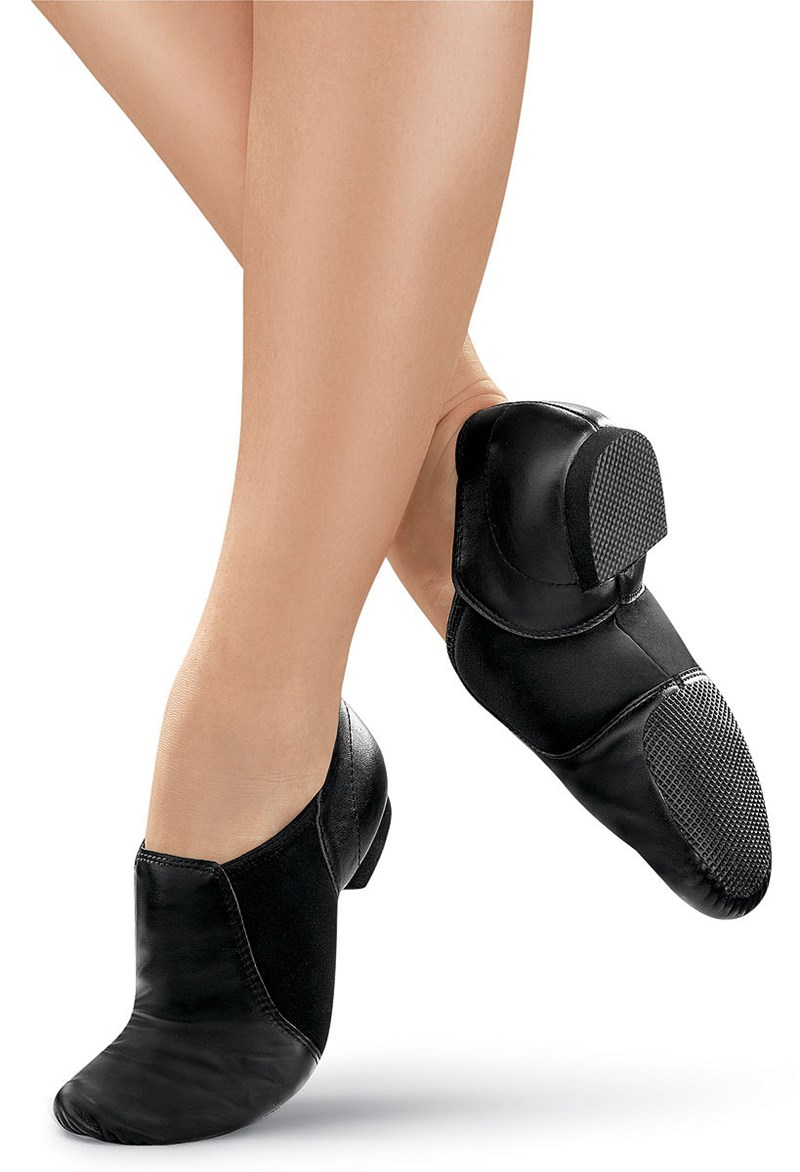 Cassie Ferguson- Ashlyn Francella
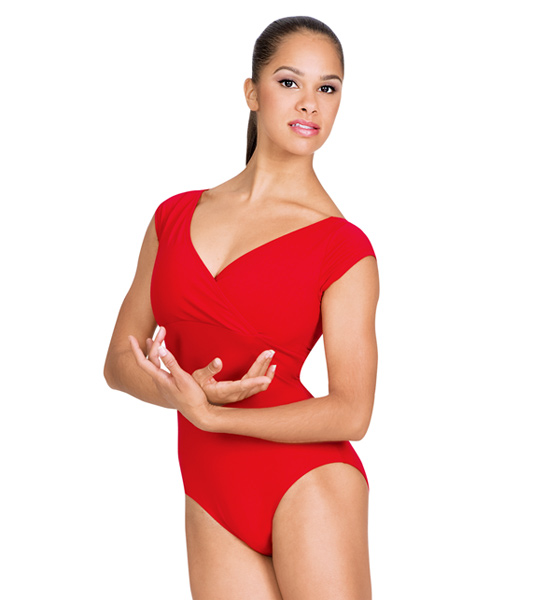 Leotard (red)
https://www.discountdance.com/dancewear/style_SPX8102.html?TopCat=&cat=&Shop=
https://www.allaboutdance.com/dance-clothing/product-view/style_TH5526.html?SID=1100939535&mainCategory=BODYWEAR&styleOne=BALLETAAD&styleTwo=LEOTARDSAAD&PageNumber=1&ageGroup=none#
Wrap skirt(red)
https://www.allaboutdance.com/dance-clothing/product-view/style_TH5109.html?SID=1100941550&mainCategory=BODYWEAR&styleOne=BALLETAAD&styleTwo=TUTUSKIRTSAA&PageNumber=1&ageGroup=none#
https://www.discountdance.com/dancewear/style_M777.html?pid=23805&Shop=Style&SID=1100936326
Tights (skin tone)
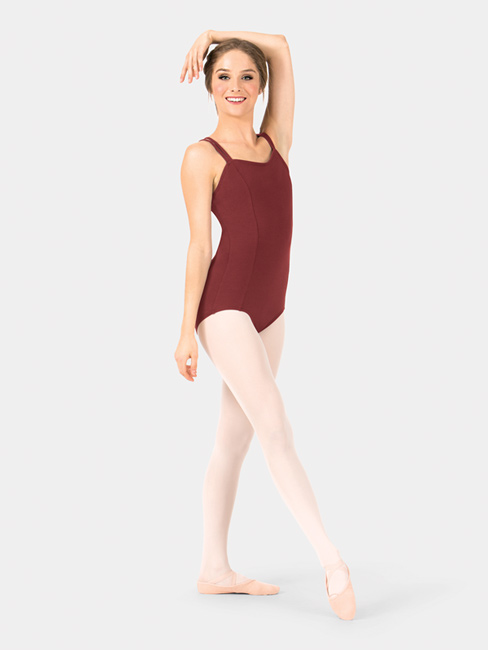 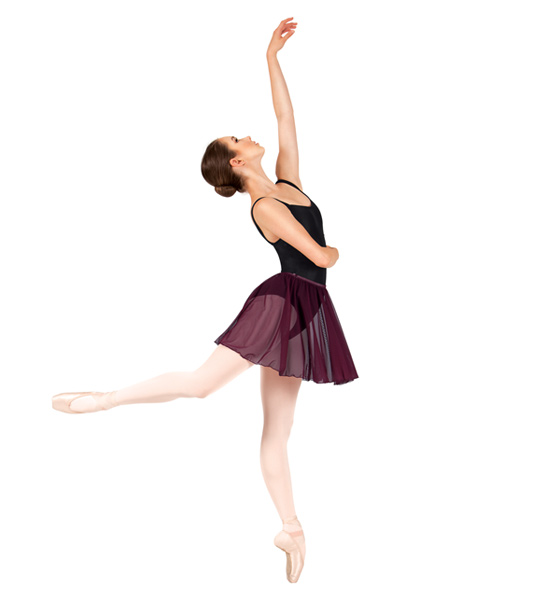 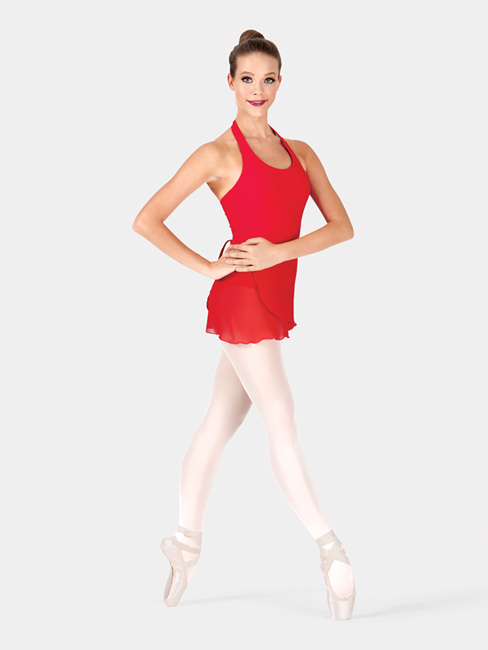 Sheila Bryant- Lauren Nordquist
Leotard 
https://www.discountdance.com/dancewear/style_ME562.html?pid=26229&Shop=Style&SID=1100585481
https://www.discountdance.com/dancewear/style_N8733.html?pid=19351&Shop=Style&&skey=&search=true&SortOrder=P&SID=1100591909
Tights (skin color)
Character shoes
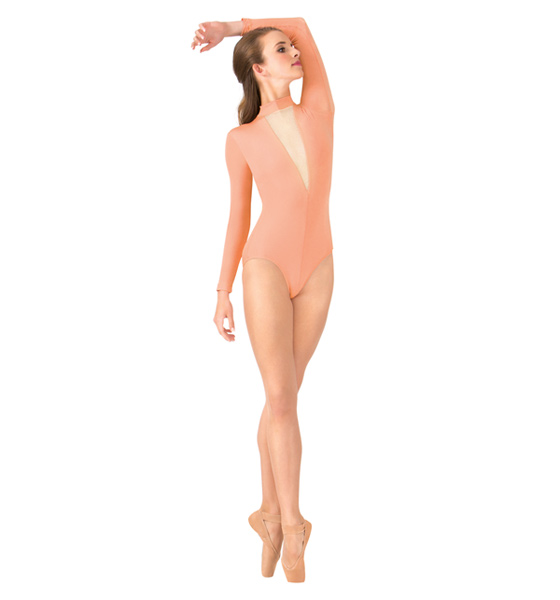 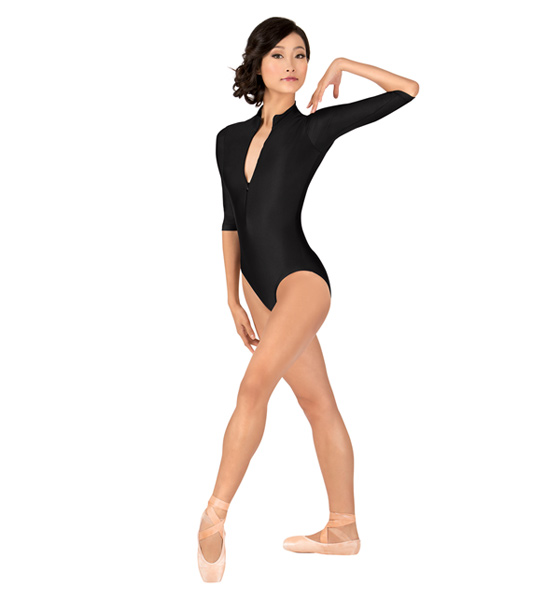 Bobby Mills- Andrew Stuaffer
Nice button up  (Grey)
White shirt
Jazz pants
https://www.discountdance.com/dancewear/style_ME800.html?pid=26132&Shop=Style&&skey=&search=true&SortOrder=N&SID=1100437336
Shoes (Black) 
http://www.dancewearsolutions.com/boys_and_men/shoes_and_tights/b80.aspx?position=1
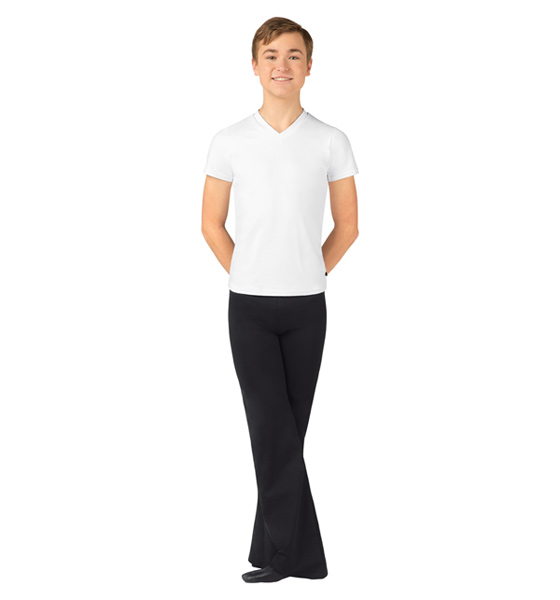 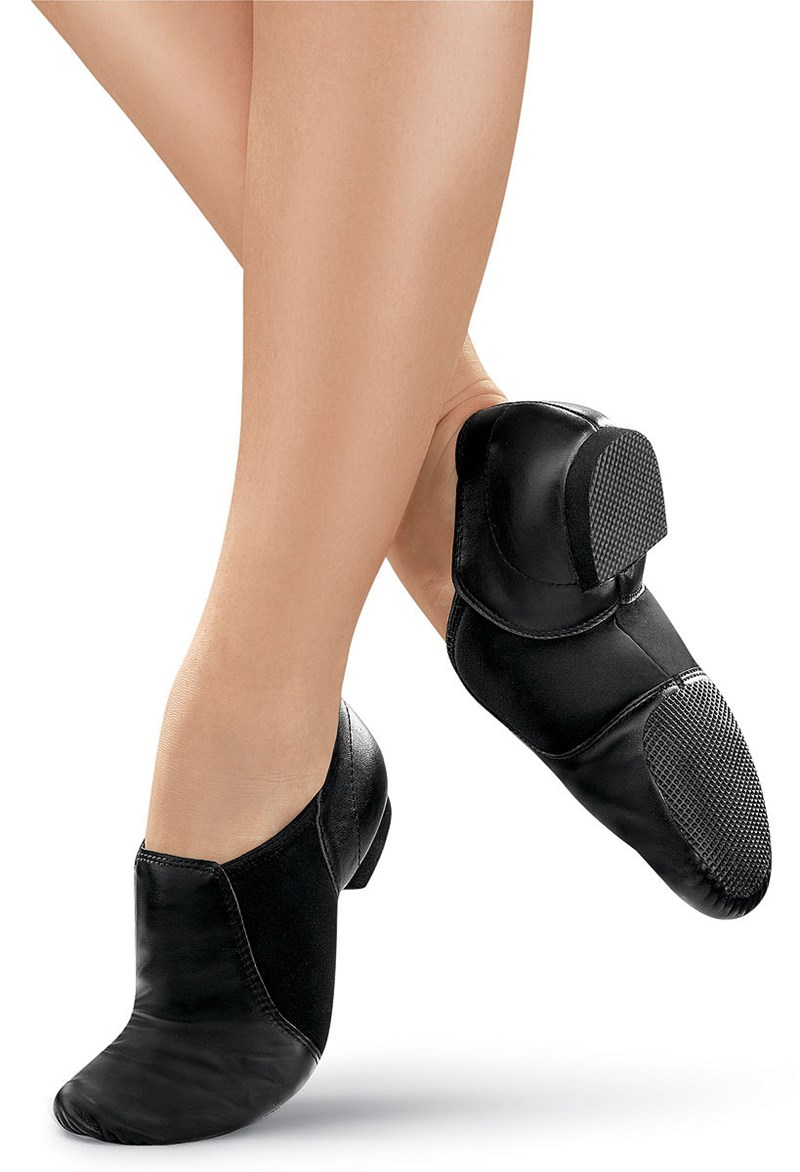 Bebe BenzenHeimer- Morgaen Weir
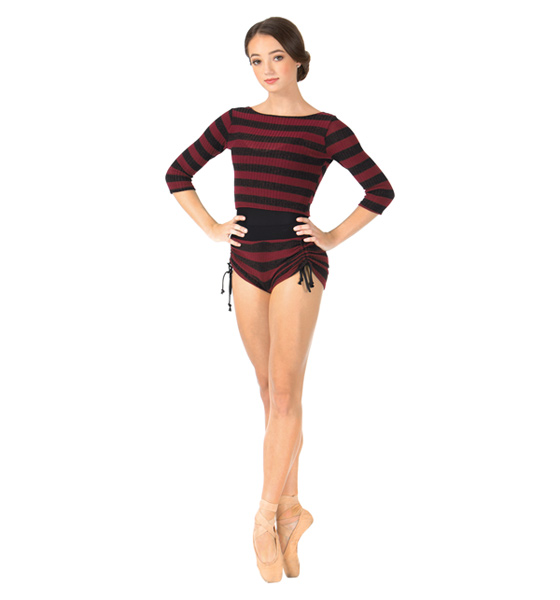 Dance shorts
Tights
shoes
Top 
https://www.discountdance.com/dancewear/style_5173.html?pid=25998&Shop=Style&SID=1100679593
Leotard (black)
https://www.discountdance.com/dancewear/style_TH5112.html?pid=19030&Shop=Style&SID=1100681859
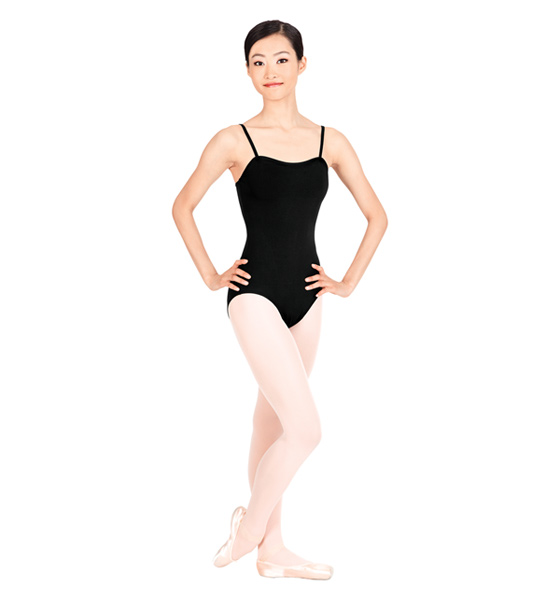 Judy Turner-Emma Croft
Unitard
(Plum)
https://www.allaboutdance.com/dance-clothing/product-view/style_87120.html?SID=1100834943&mainCategory=BODYWEAR&styleOne=BALLETAAD&styleTwo=UNITARDSAAD&PageNumber=1&ageGroup=none#
2.     (Eggplant)
http://www.dancewearsolutions.com/leotards/camisole/mt757n.aspx?position=2
Tights (skin color)
Legwarmers (grey)
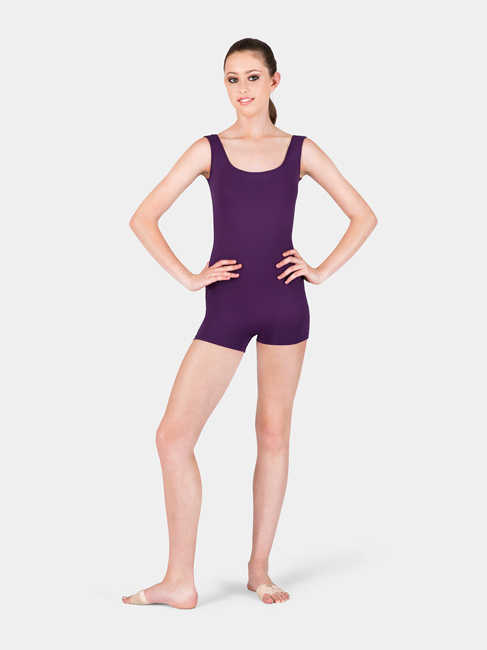 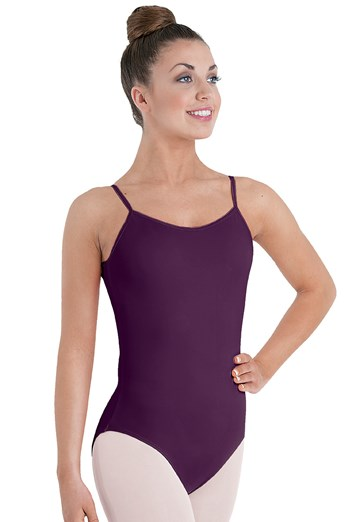 Tight tank top (white)
https://www.allaboutdance.com/dance-clothing/product-view/style_M407.html?SID=1100437219&mainCategory=mens-and-unisex&PageNumber=1&ageGroup=none
Shorts (Blue)
https://www.discountdance.com/dancewear/style_M192.html?pid=25306&Shop=Style&&skey=&search=true&SortOrder=N&SID=1100437336
Shoes ( tan)
http://www.dancewearsolutions.com/boys_and_men/shoes_and_tights/b80.aspx?position=1
Richie Walters- Jesse Kern
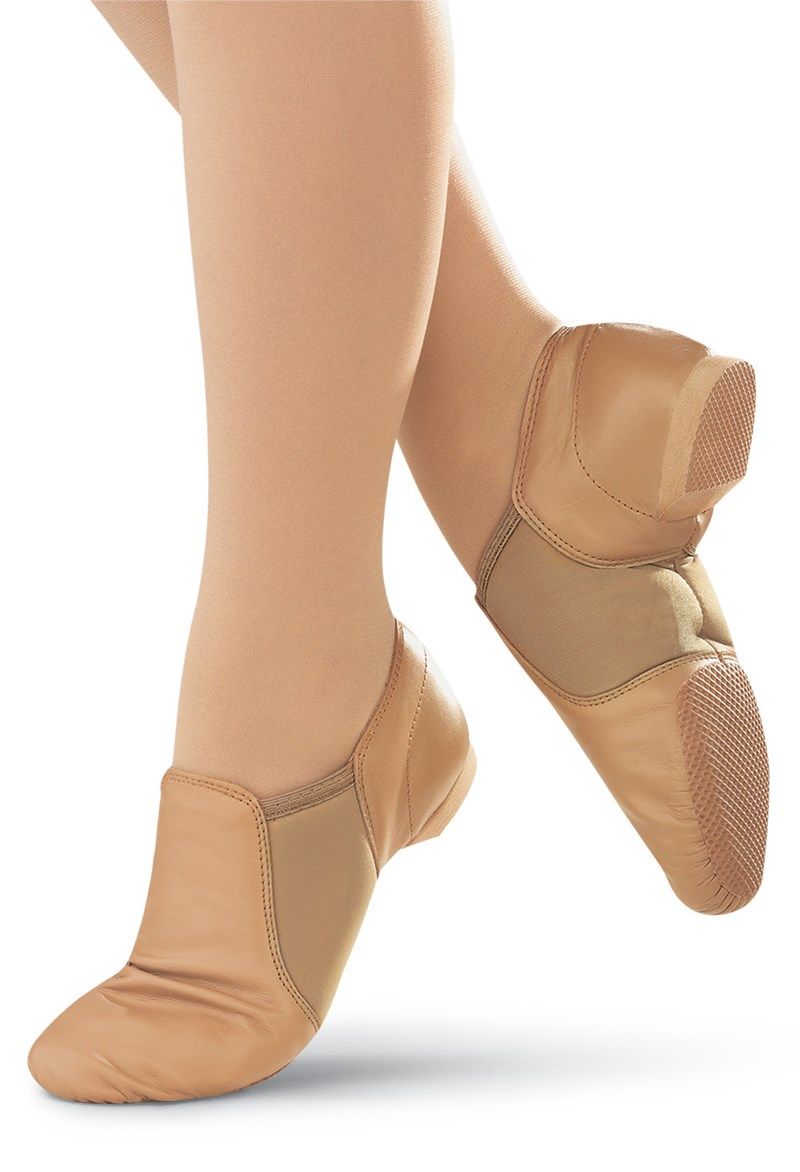 Al Deluca- Laith Tabet
Shirt (dark green) 
http://www.dancewearsolutions.com/6620.aspx
Pants (black)
https://www.allaboutdance.com/dance-clothing/product-view/style_M1000.html?SID=1100437219&mainCategory=mens-and-unisex&PageNumber=1&ageGroup=none#
Shoes ( black)
http://www.dancewearsolutions.com/boys_and_men/shoes_and_tights/b80.aspx?position=1
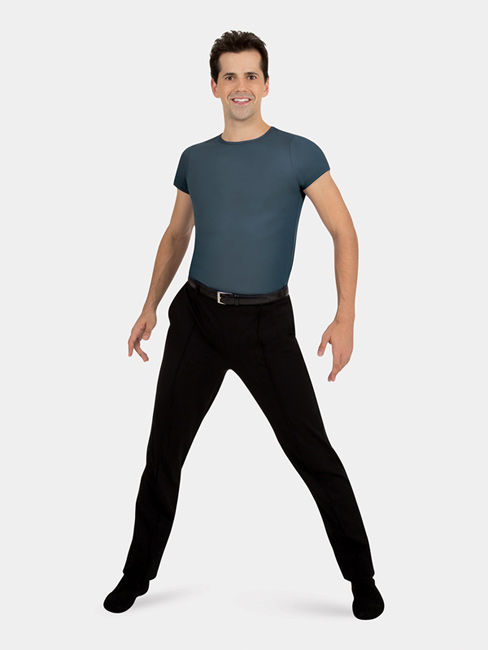 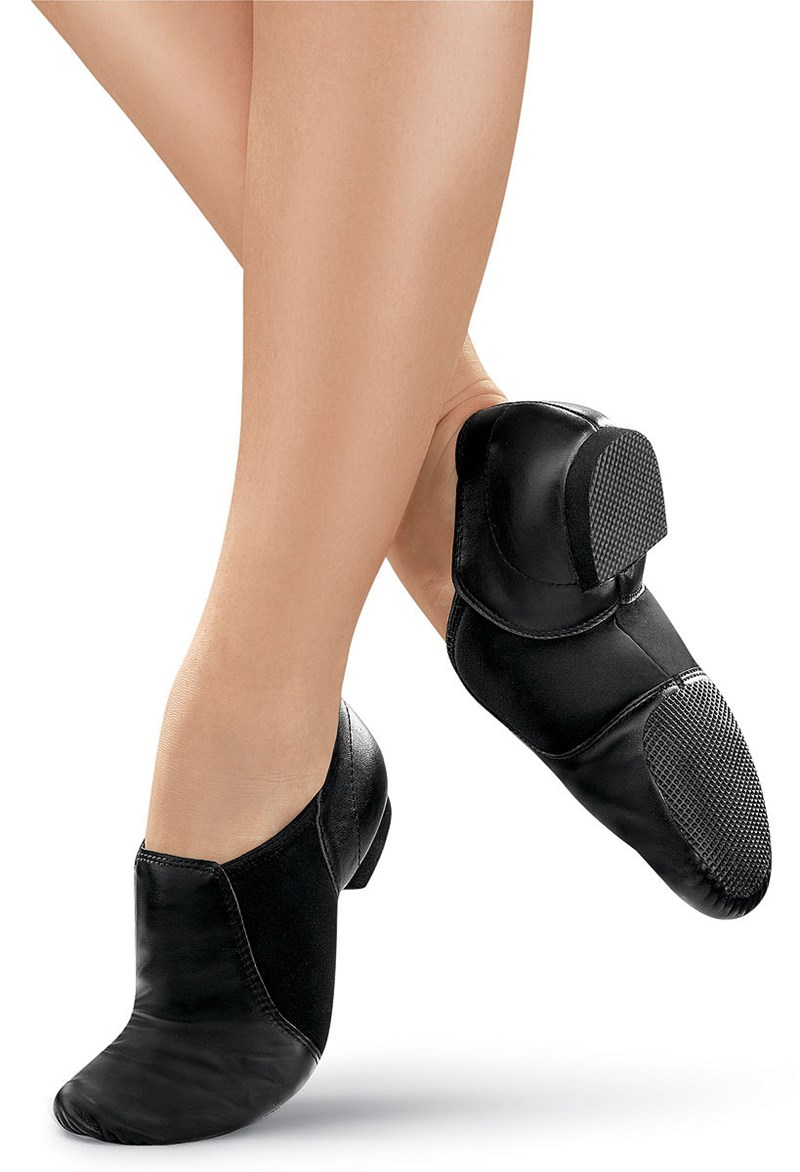 Kristine Deluca- Maddie Rohde
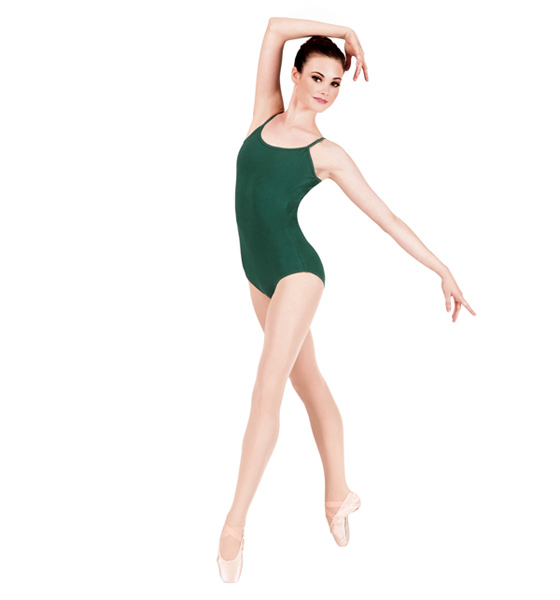 Leotard (dark green)
https://www.discountdance.com/dancewear/style_N5500.html?pid=10098&Shop=Style&&skey=&search=true&SortOrder=P&SID=1100655678
Sweater
http://www.dancewearsolutions.com/tops/tshirts/z6910.aspx?position=10
Tights (nude)
Shoes (nude)
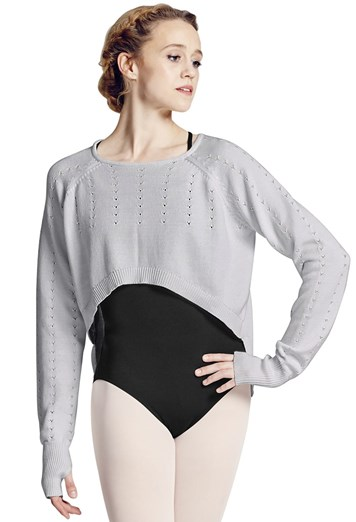 Val Clark- Marina Cox
Leotard 
https://www.discountdance.com/dancewear/style_N8705.html?&pid=19171&Shop=Style&&skey=&search=true&SortOrder=P&SID=1101063010
Shoes (nude)
Tights (skin tone)
Top (black or pink)
http://www.dancewearsolutions.com/tops/p1014.aspx?position=47
Bottom 
http://www.dancewearsolutions.com/pdp2/recommendations/p1015.aspx
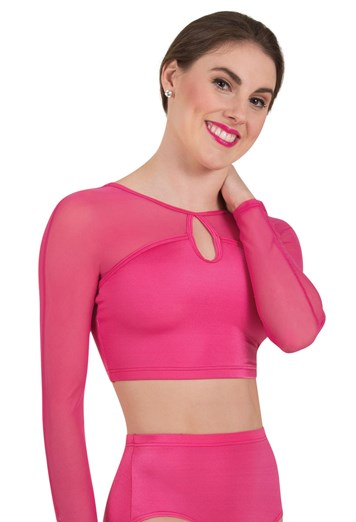 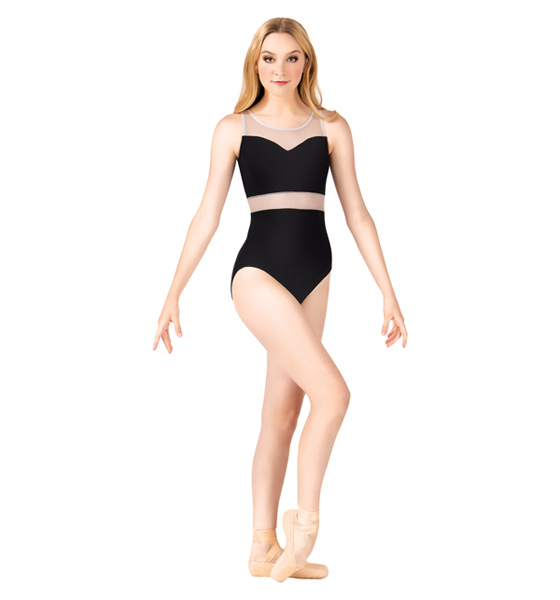 or
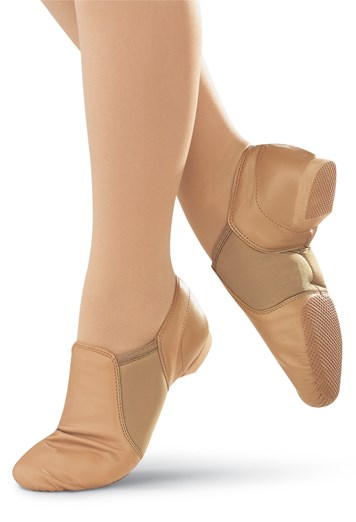 Paul San Marco- Shane boylan
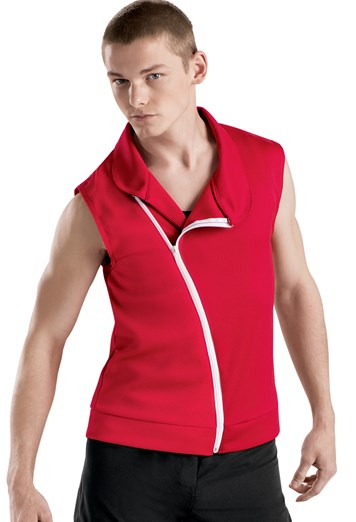 Top (red)
http://www.dancewearsolutions.com/boys_and_men/7026.aspx?position=32
https://www.discountdance.com/dancewear/style_ME812.html?TopCat=&cat=&Shop=Style&SID=1100437336&search=true
Pants (black)
https://www.discountdance.com/dancewear/style_CL5002.html?pid=23802&Shop=Style&&skey=&search=true&SortOrder=N&SID=1100437336
Shoes (black)
http://www.dancewearsolutions.com/boys_and_men/shoes_and_tights/b80.aspx?position=1
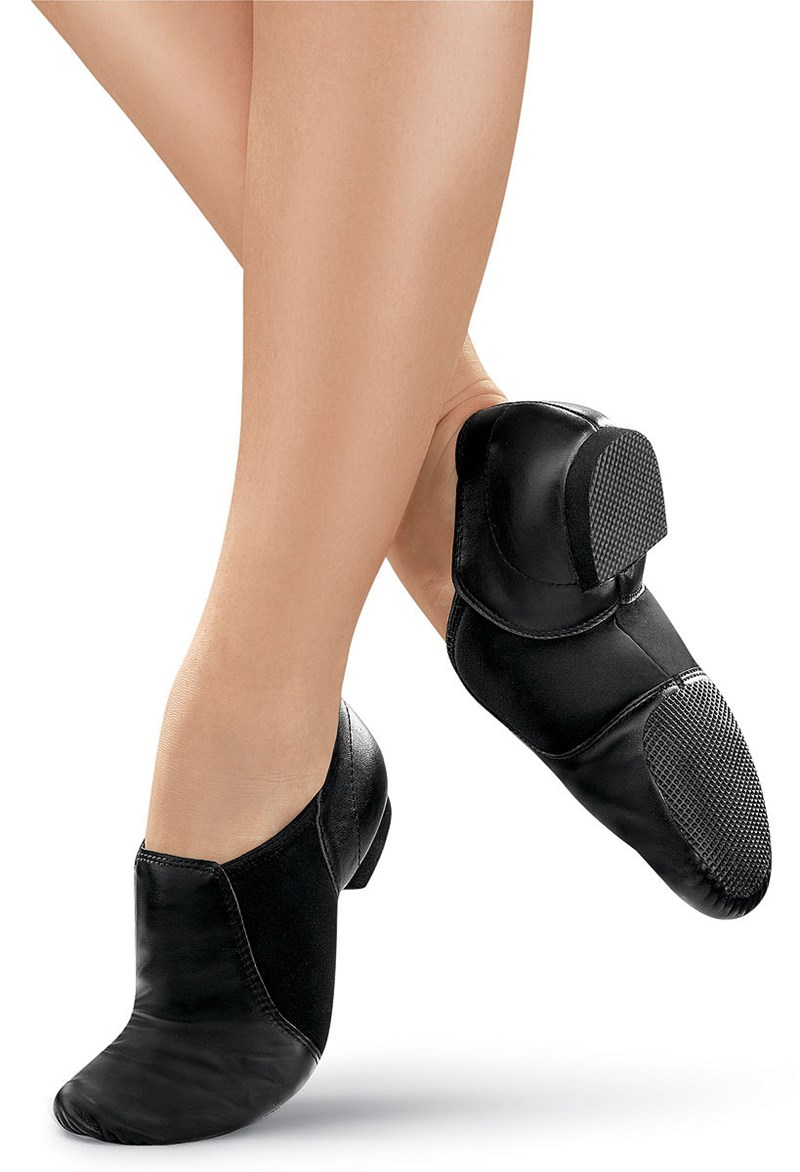 Mark Anthony – Seth Turner
Snug tank top (blue)
Pants (black)
https://www.discountdance.com/dancewear/style_CL5000.html?pid=23800&Shop=Style&&skey=&search=true&SortOrder=N&SID=1100437336
Shoes (black)
http://www.dancewearsolutions.com/boys_and_men/shoes_and_tights/b80.aspx?position=1
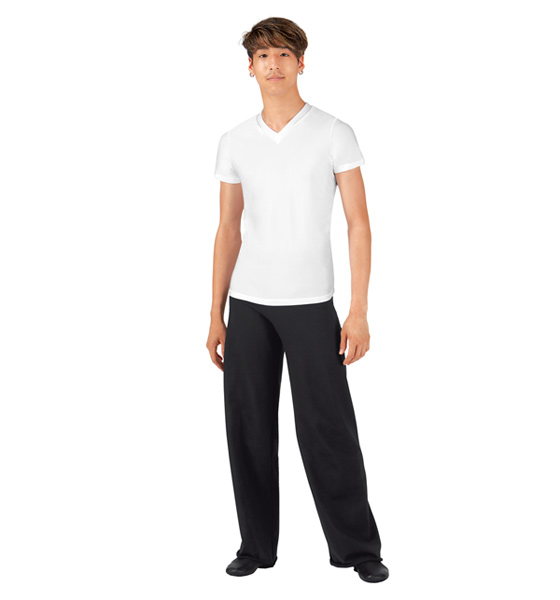 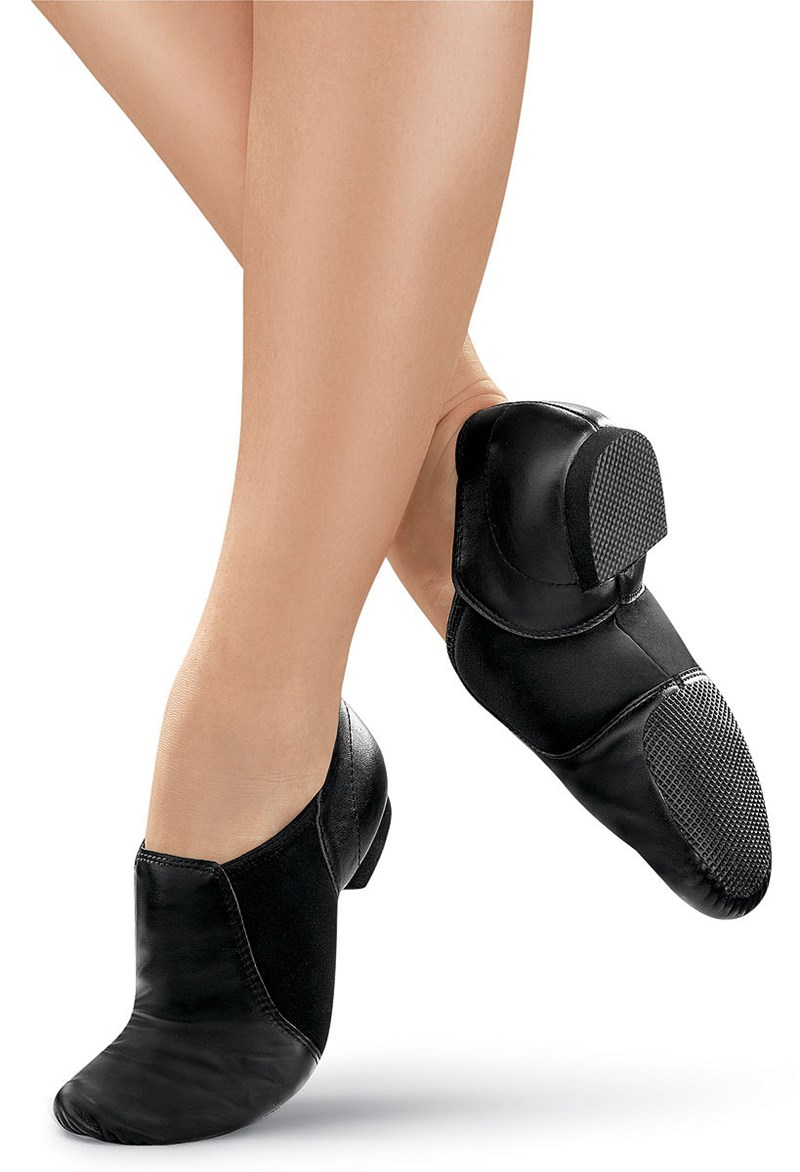 Diana Morales- Emily Wose
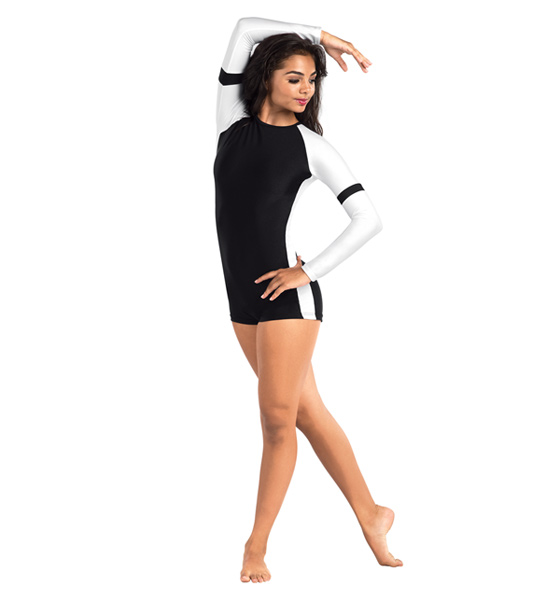 Unitard 
https://www.discountdance.com/dancewear/style_BT5093.html?pid=24671&Shop=Style&&skey=&search=true&SortOrder=N&SID=1106751539
https://www.discountdance.com/dancewear/style_N8947.html?TopCat=&cat=&Shop=
Tights (skin tone)
Shoes (skin tone)
http://www.dancewearsolutions.com/shoes/b80.aspx?position=1
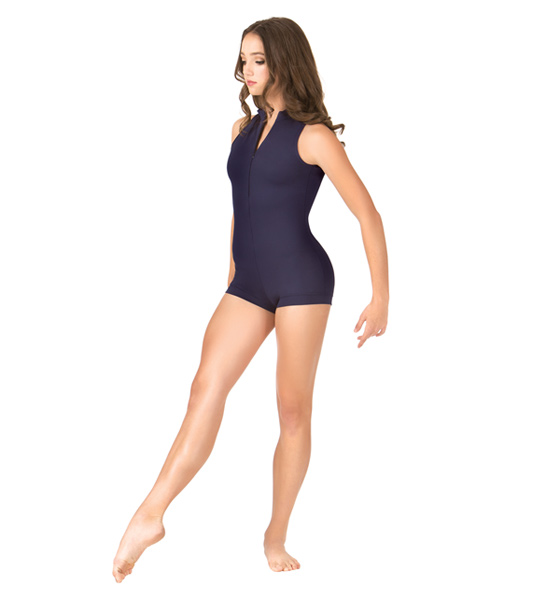 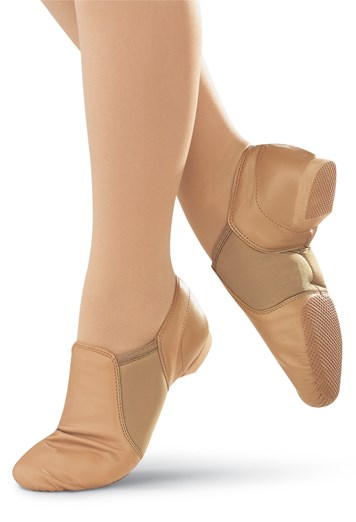 Frank-Dezmond
Muscle Shirt (white)
https://www.discountdance.com/dancewear/style_1257469.html?pid=25058&Shop=Style&&skey=&search=true&SortOrder=N&SID=1100437336
Shoes 
http://www.dancewearsolutions.com/boys_and_men/shoes_and_tights/b80.aspx?position=1
Pants
https://www.discountdance.com/dancewear/style_ME800.html?pid=26132&Shop=Style&&skey=&search=true&SortOrder=N&SID=1100437336
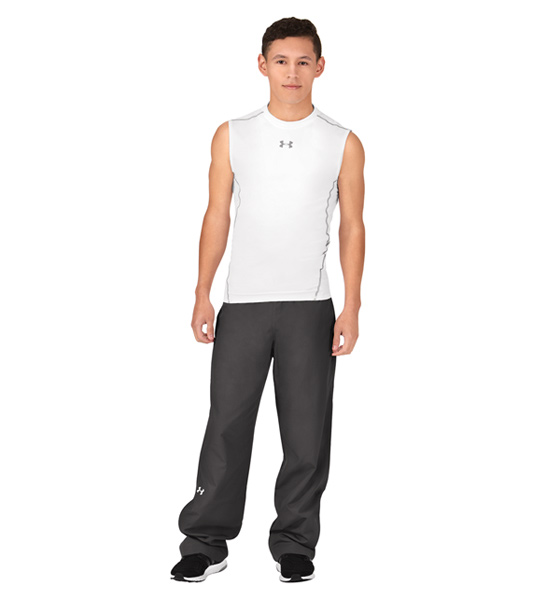 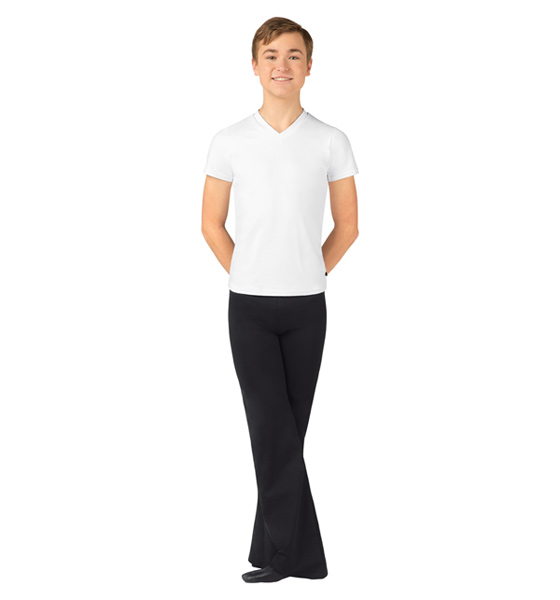 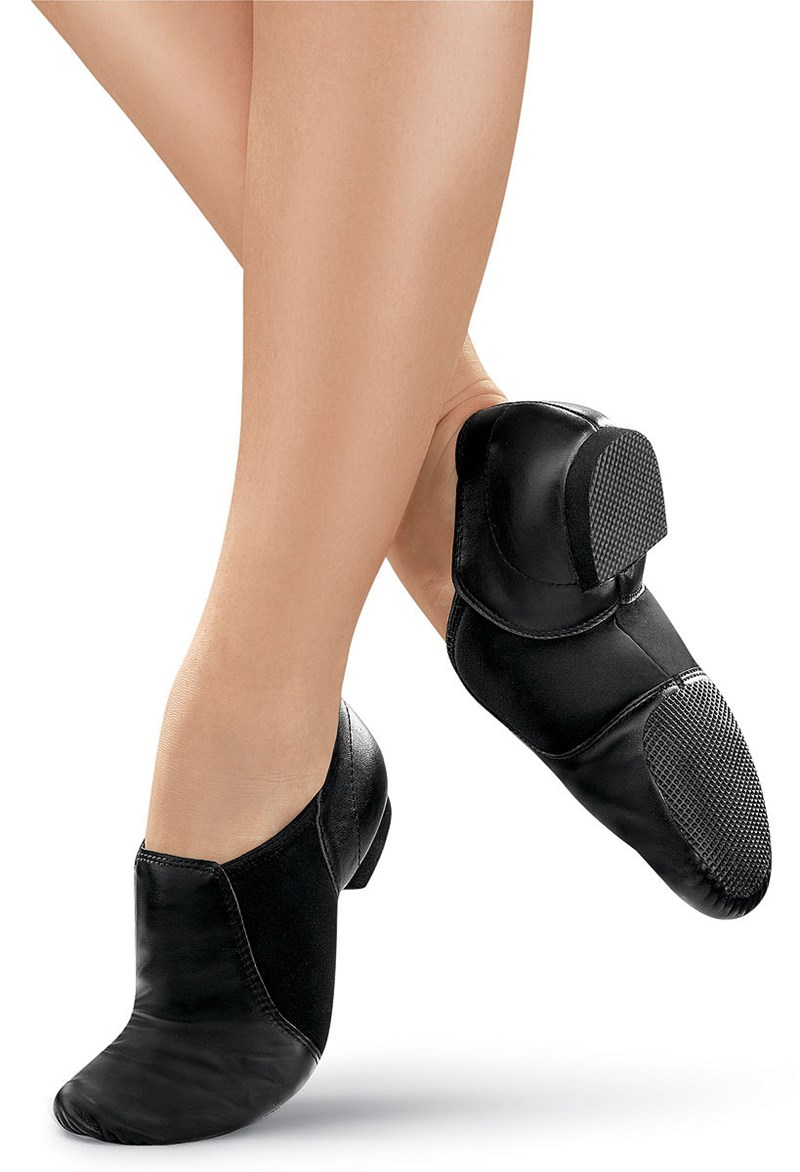 Tricia-Oliva Bynum
Leotard ( Royal)
https://www.discountdance.com/dancewear/style_D5103.html?pid=3547&Shop=Style&SID=1100947793
http://www.dancewearsolutions.com/leotards/mt757n.aspx?position=16
Tight (skin toned)
Shoes (skin Toned)
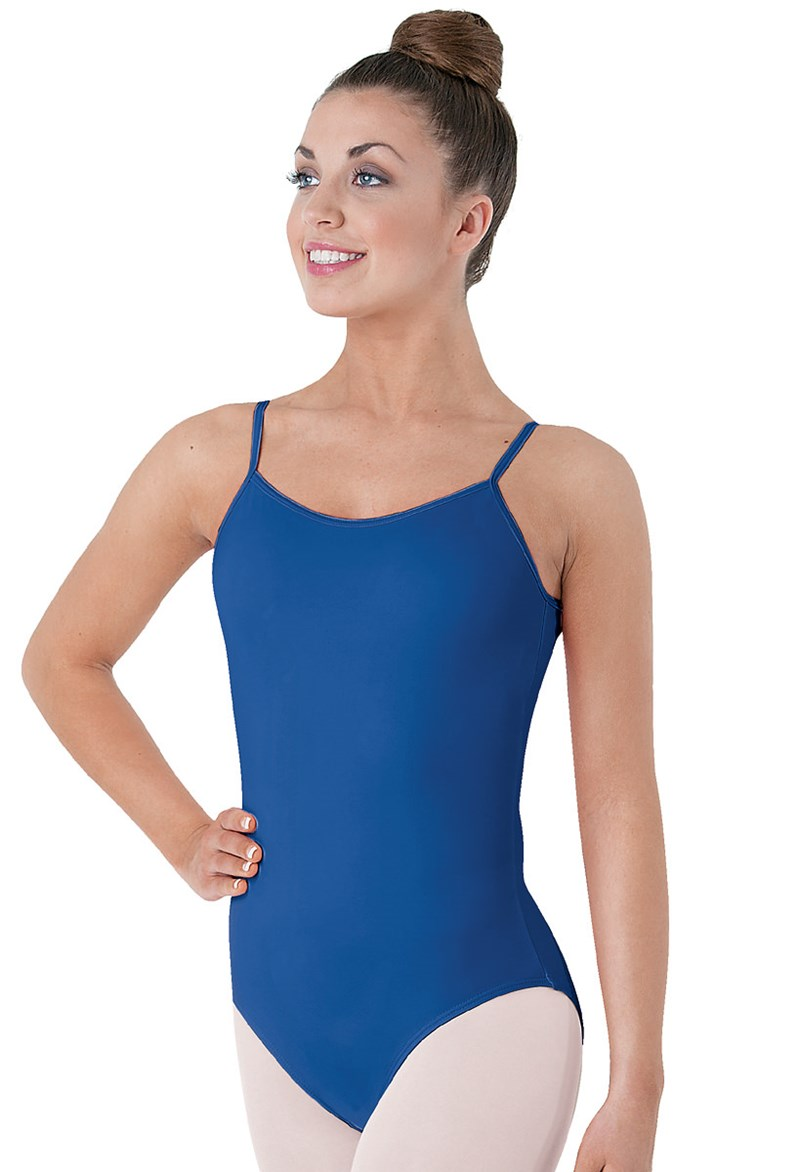 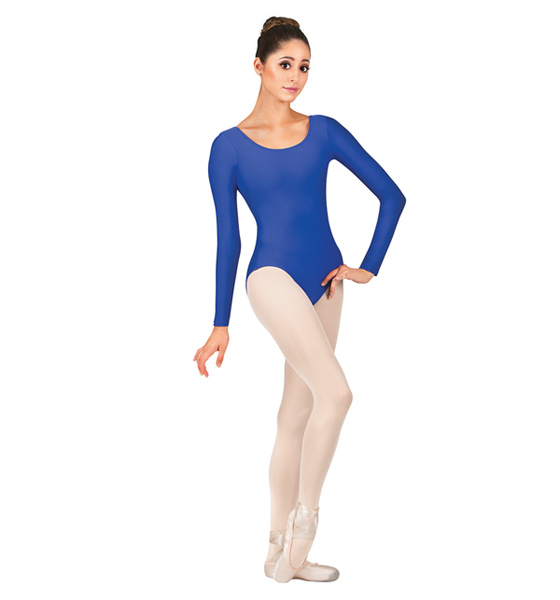 Vicki-Josie
Leotard
http://www.dancewearsolutions.com/leotards/mt2435.aspx?position=14
https://www.discountdance.com/dancewear/style_N8805.html?pid=22275&Shop=Style&SID=1100947793
Tights (skin toned)
Shoe (skin toned)
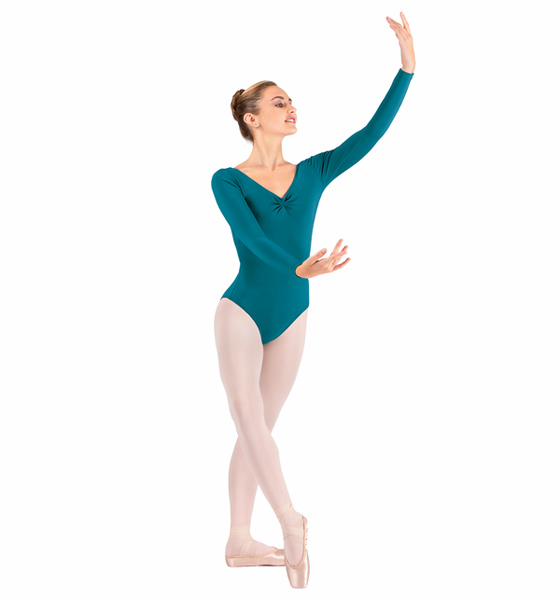 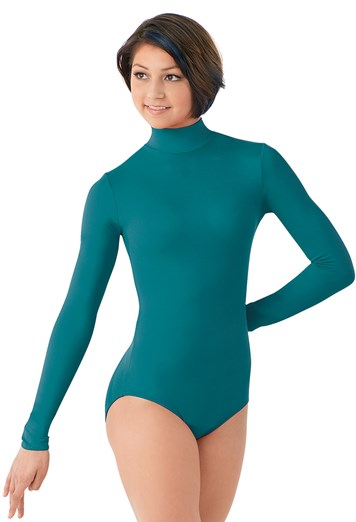 Roy – Aaron Callan
Headband 
Shirt
https://www.allaboutdance.com/dance-clothing/product-view/style_P2205.html?SID=1100959507&mainCategory=mens-and-unisex&styleOne=TSHIRTSAAD&PageNumber=1&ageGroup=none#

Pants (black)
https://www.discountdance.com/dancewear/style_ME805.html?pid=26140&Shop=Style&SID=1100956097
https://www.allaboutdance.com/dance-clothing/product-view/style_M192.html?SID=1100958843&mainCategory=mens-and-unisex&styleOne=SHORTSAAD&PageNumber=1&ageGroup=none
Shoes (tan)
 http://www.dancewearsolutions.com/boys_and_men/shoes_and_tights/b80.aspx?position=1
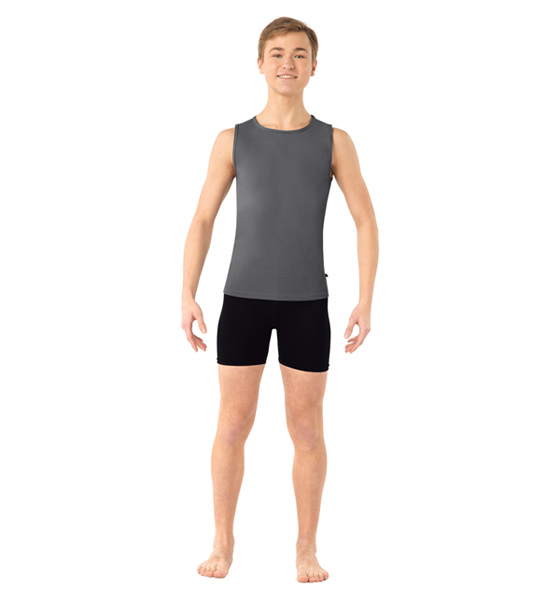 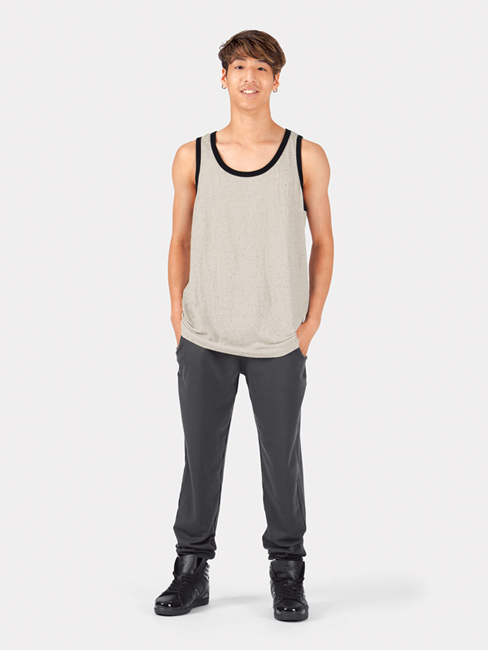 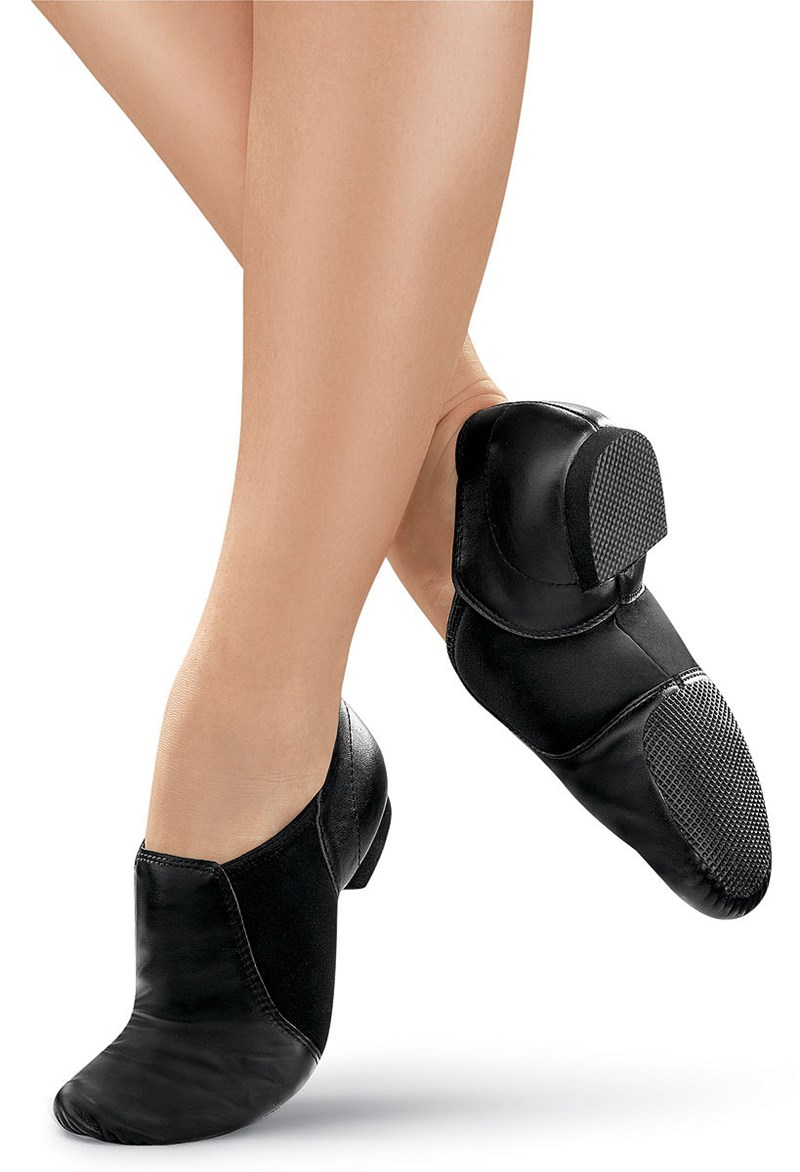 Jayden Lucas
Leotard (white)
https://www.allaboutdance.com/dance-clothing/product-view/style_N8628.html?SID=1107058324&mainCategory=BODYWEAR&styleOne=BALLETAAD&styleTwo=LEOTARDSAAD&PageNumber=1&ageGroup=none#
https://www.allaboutdance.com/dance-clothing/product-view/style_N8944.html?SID=1107058324&mainCategory=BODYWEAR&styleOne=BALLETAAD&styleTwo=LEOTARDSAAD&PageNumber=1&ageGroup=none#
Tights (white Or skin toned)
Shoes (skin toned)
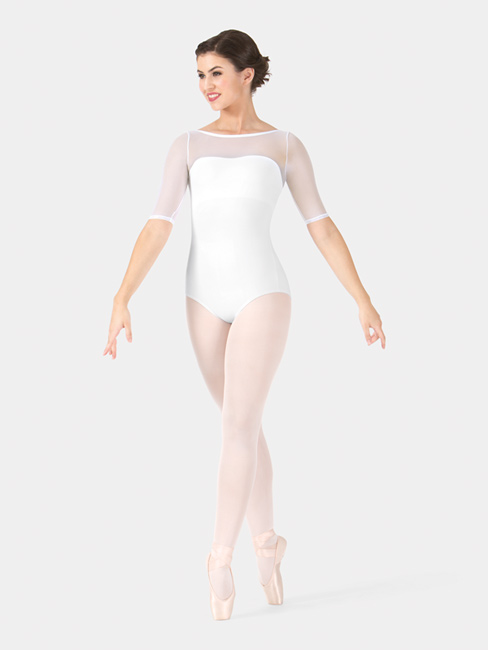 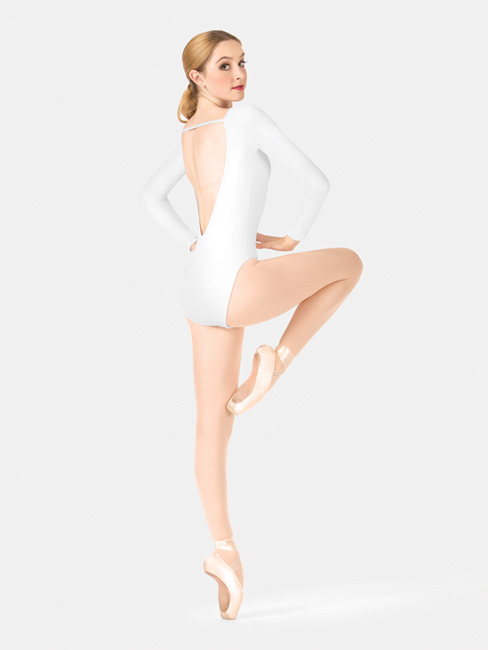 Mara Blaylock
Leotard (pink)
https://www.discountdance.com/dancewear/style_M515L.html?pid=3346&Shop=Style&&skey=&search=true&SortOrder=P&SID=1107030952
https://www.allaboutdance.com/dance-clothing/product-view/style_TH5526.html?SID=1106878631&mainCategory=BODYWEAR&styleOne=BALLETAAD&styleTwo=LEOTARDSAAD&PageNumber=1&ageGroup=none#
Tights 
Warm up pants, yoga pants
Shoes
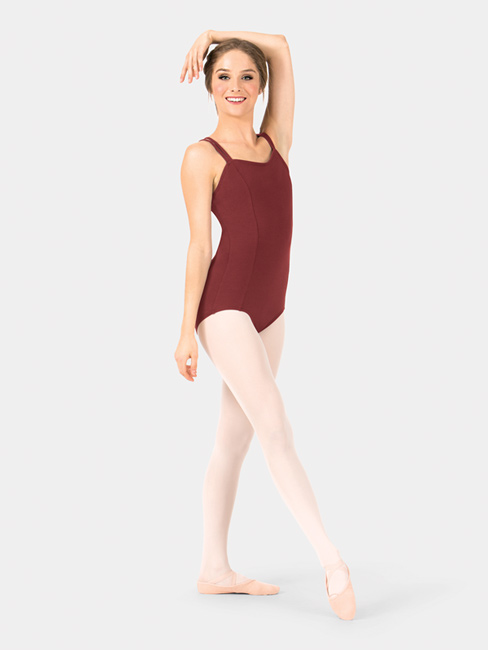 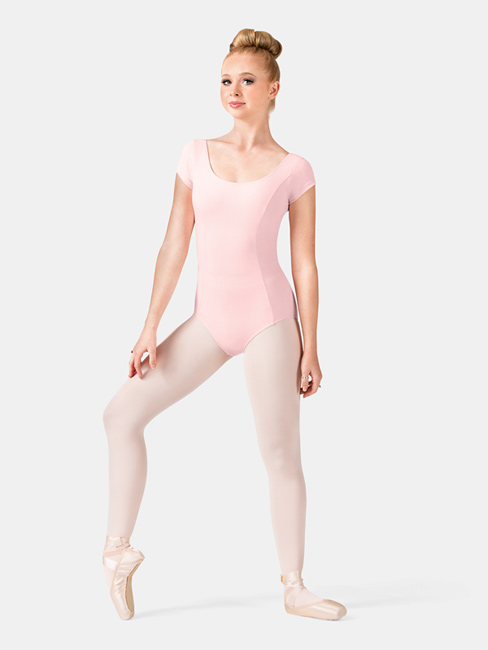 Koeby Turner
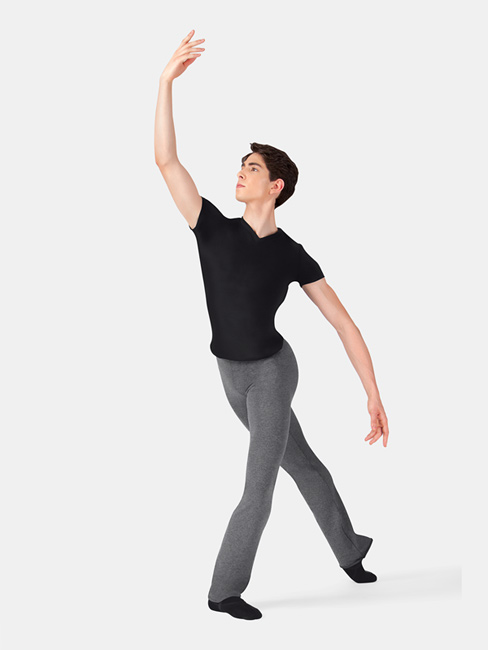 Top (lime )
http://www.dancewearsolutions.com/boys_and_men/6620.aspx?position=0
Bottoms ( grey)
https://www.allaboutdance.com/dance-clothing/product-view/style_CL825.html?SID=1107086202&mainCategory=mens-and-unisex&PageNumber=1&ageGroup=none#
Shoes (tan)
http://www.dancewearsolutions.com/boys_and_men/shoes_and_tights/b80.aspx?position=1
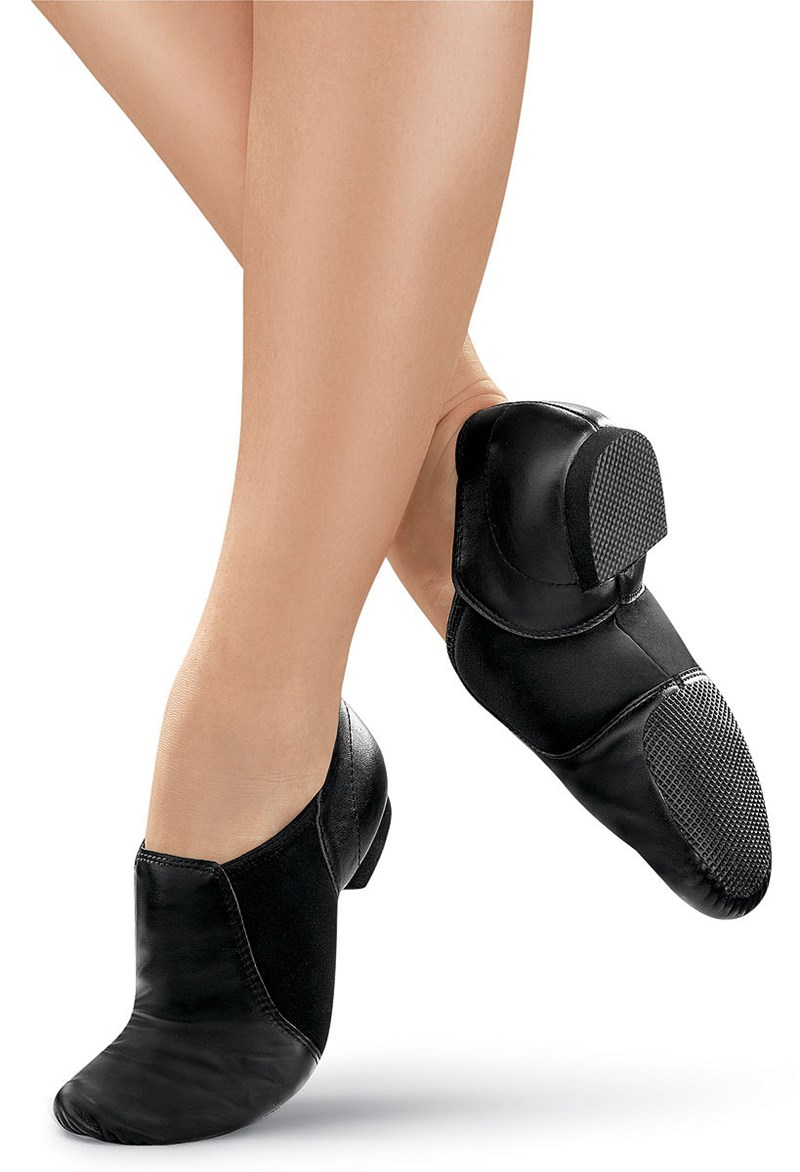 Tyler Tololatta
Leotard (purple)
https://www.discountdance.com/dancewear/style_D5102W.html?pid=4499&Shop=Style&&skey=&search=true&SortOrder=P&SID=1107030952
https://www.discountdance.com/dancewear/style_BT5171.html?pid=25496&Shop=Style&&skey=&search=true&SortOrder=P&SID=1107030952
Tights 
Shoes 
Warm up
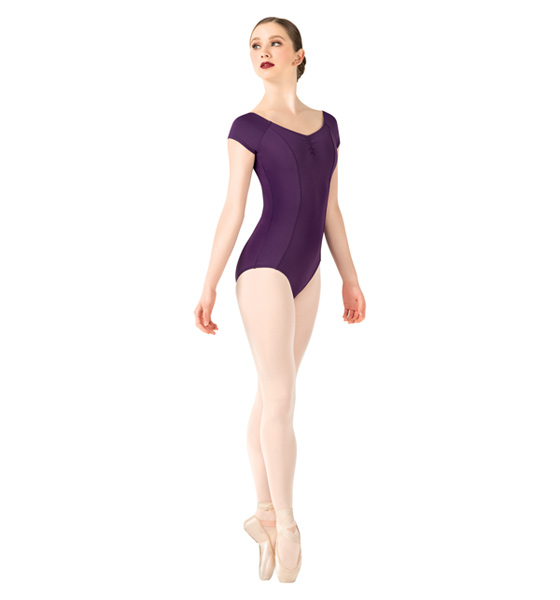 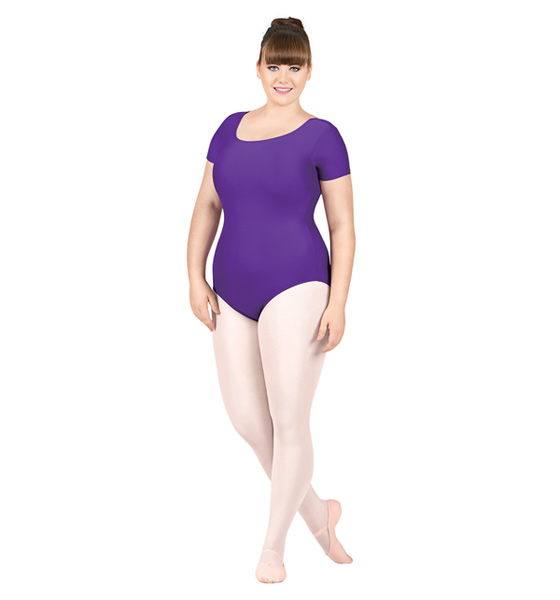 Alexis Hollingsworth
Leotard (dark blue)
http://www.dancewearsolutions.com/mt9579.aspx
https://www.discountdance.com/dancewear/style_CC201.html?pid=6456&Shop=Style&&skey=&search=true&SortOrder=P&SID=1106970653
Tights(skin)
Shoes (skin)
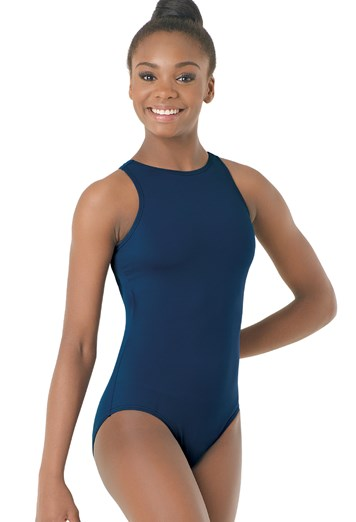 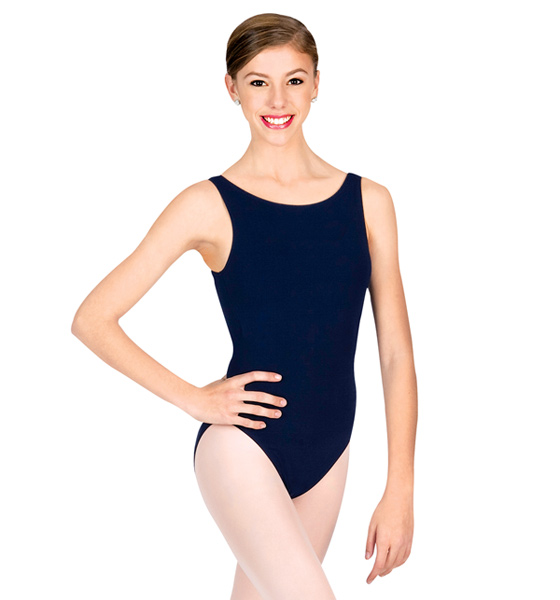 Chris Breder
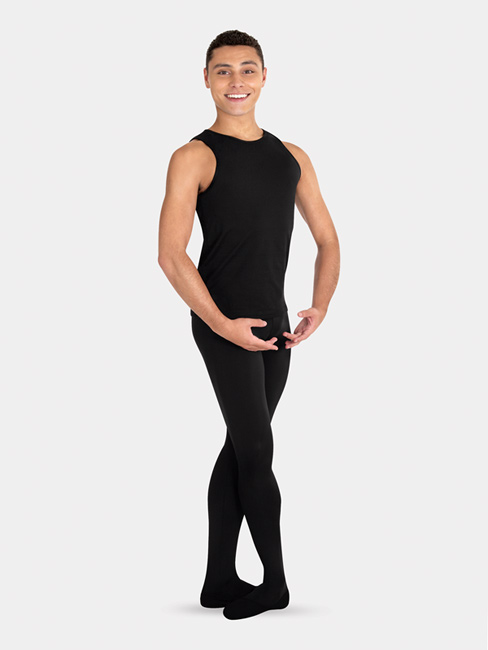 Top or a loose crop top 
https://www.allaboutdance.com/dance-clothing/product-view/style_M407.html?SID=1107095224&mainCategory=mens-and-unisex&styleOne=TSHIRTSAAD&PageNumber=1&ageGroup=none
Bottom
https://www.allaboutdance.com/dance-clothing/product-view/style_M205.html?SID=1107086202&mainCategory=mens-and-unisex&PageNumber=1&ageGroup=none
Shoes(tan) 
http://www.dancewearsolutions.com/boys_and_men/shoes_and_tights/b80.aspx?position=1
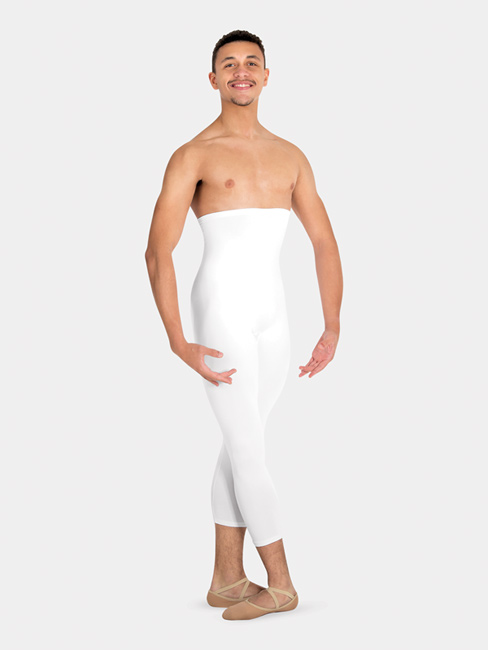 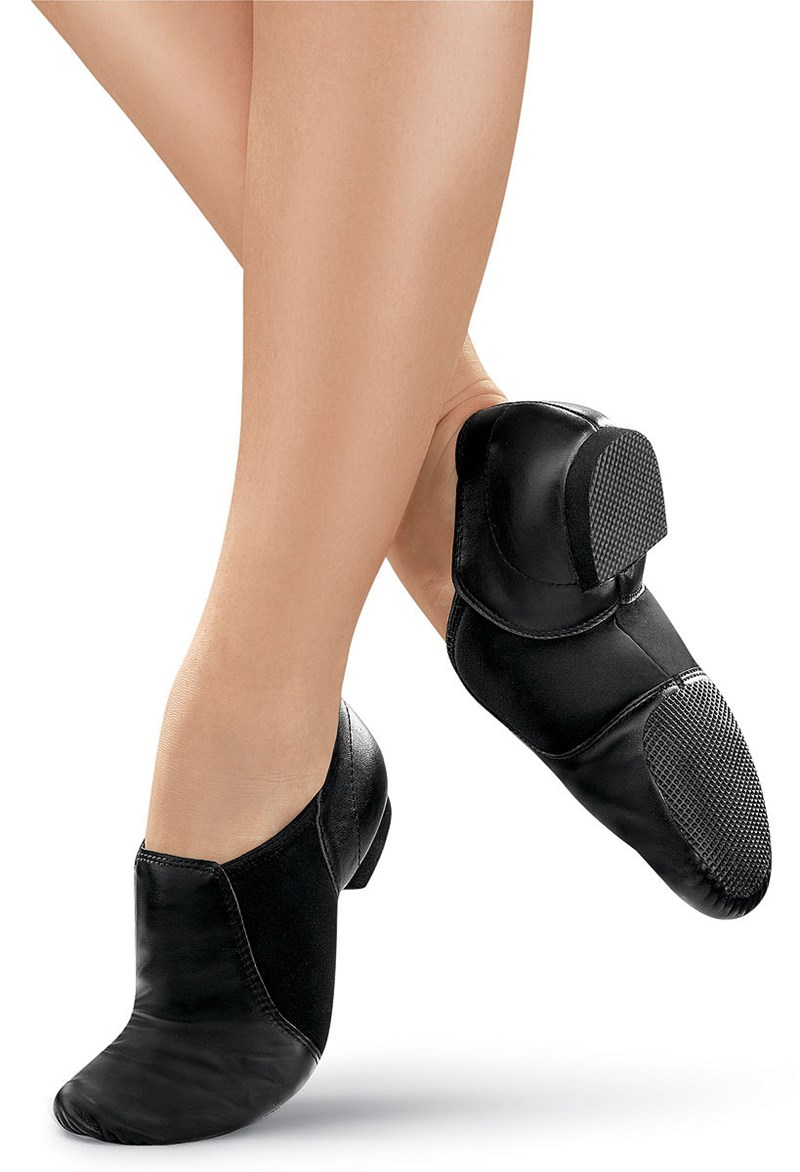 Elijah Hamm
Unitard (blue)
https://www.discountdance.com/dancewear/style_ME826.html?pid=26152&Shop=Style&&skey=&search=true&SortOrder=N&SID=1107085056
Shoes (tan)
http://www.dancewearsolutions.com/boys_and_men/shoes_and_tights/b80.aspx?position=1
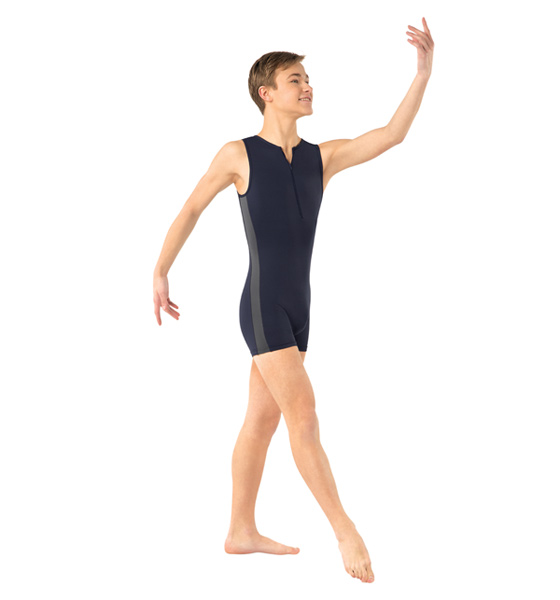 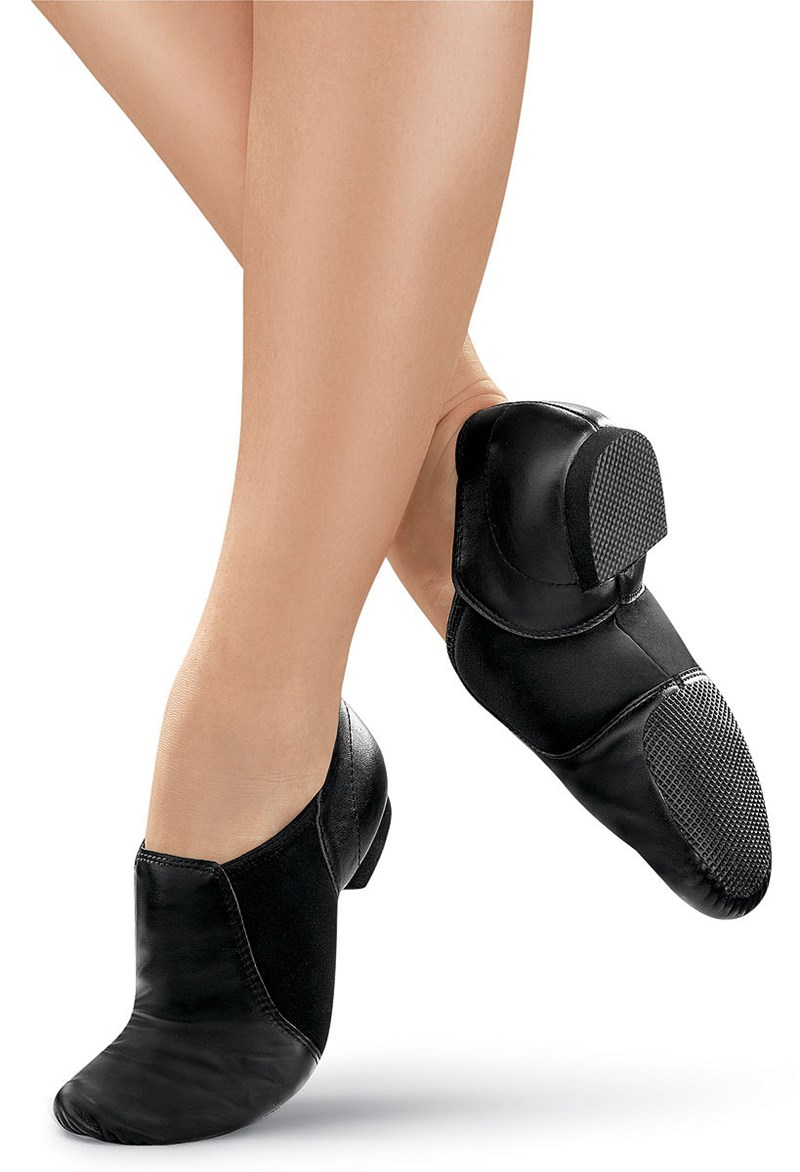 Colby Synder
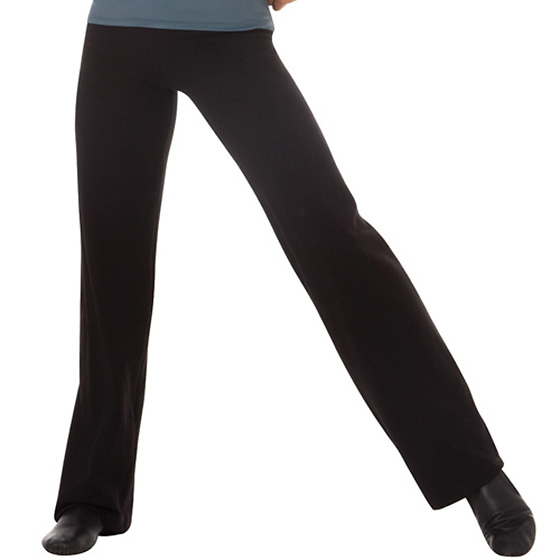 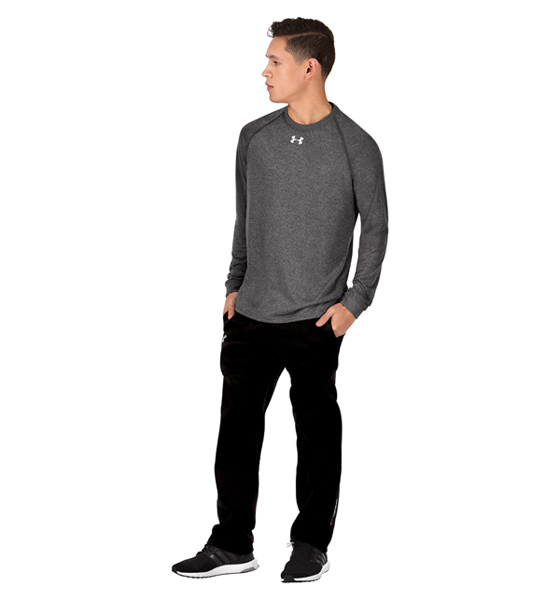 Top- long sleeve athletic shirt
Bottoms 
https://www.discountdance.com/dancewear/style_M191.html?pid=8664&Shop=Style&&skey=&search=true&SortOrder=N&SID=1107096325
Shoes (Tan)
http://www.dancewearsolutions.com/boys_and_men/shoes_and_tights/b80.aspx?position=1
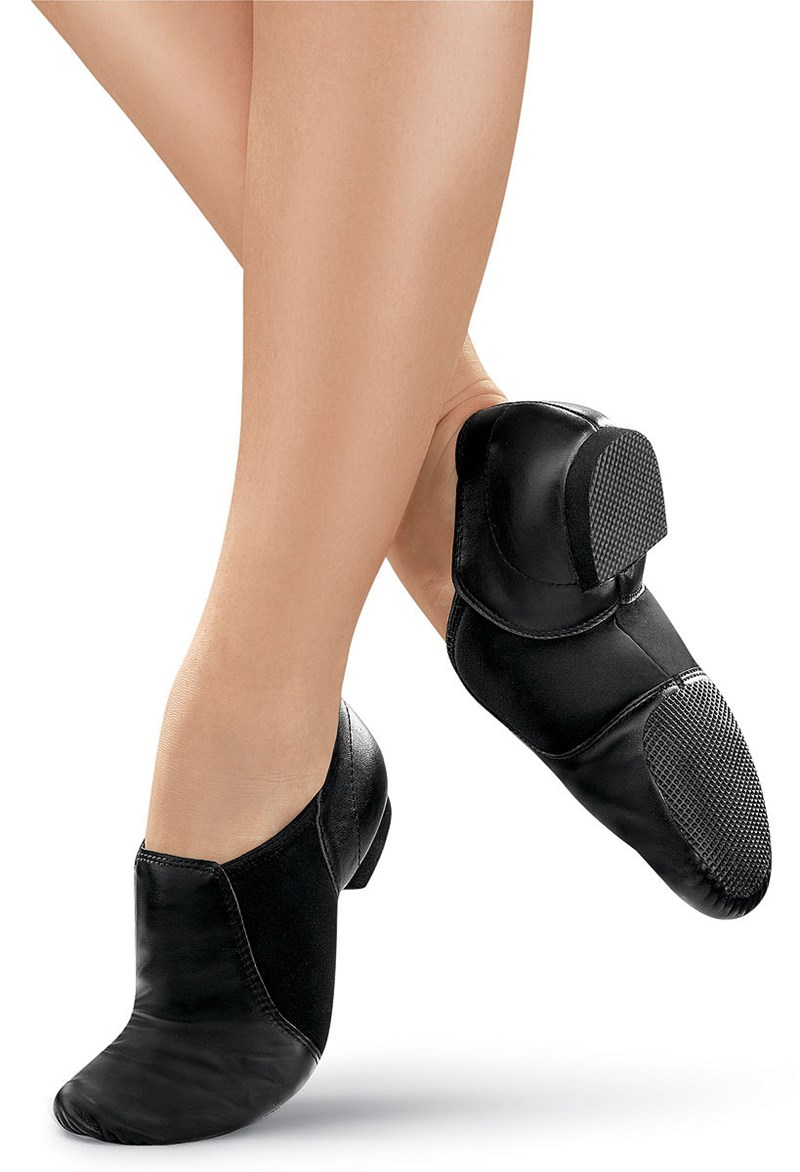 Faithlin Hunter
Leotard (French Mauve) 
http://www.dancewearsolutions.com/leotards/mt8125-clearance.aspx?position=55
http://www.dancewearsolutions.com/leotards/mt7827-clearance.aspx?position=23
Tights( skin)
Shoes (skin)
Warm up
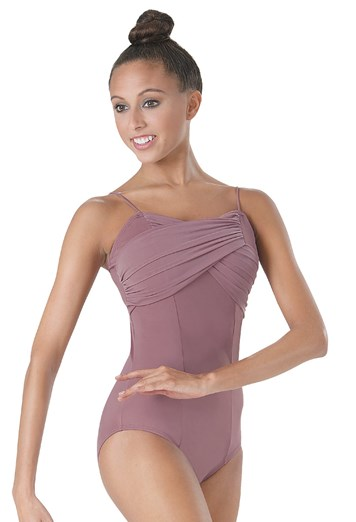 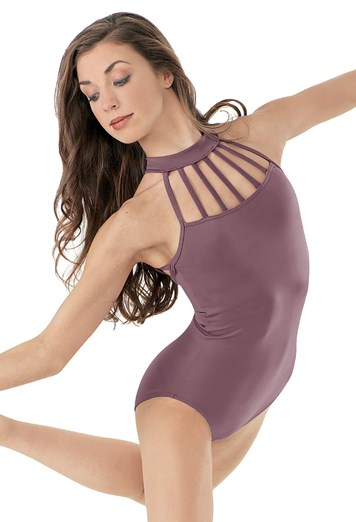 Alyssa Mazonne
Leotard (sage)
https://www.discountdance.com/dancewear/style_N8561.html?pid=8198&Shop=Style&&skey=&search=true&SortOrder=P&SID=1106770096
https://www.allaboutdance.com/dance-clothing/product-view/style_M207LD.html?SID=1106878631&mainCategory=BODYWEAR&styleOne=BALLETAAD&styleTwo=LEOTARDSAAD&PageNumber=1&ageGroup=none#
Tights 
Warm up sweater
Shoes (nude)
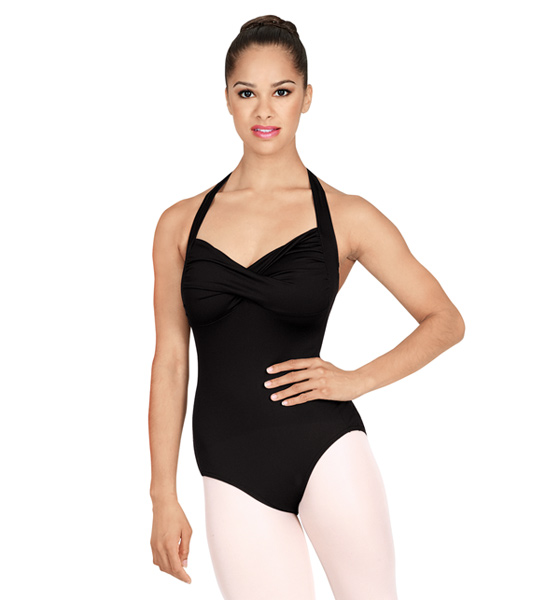 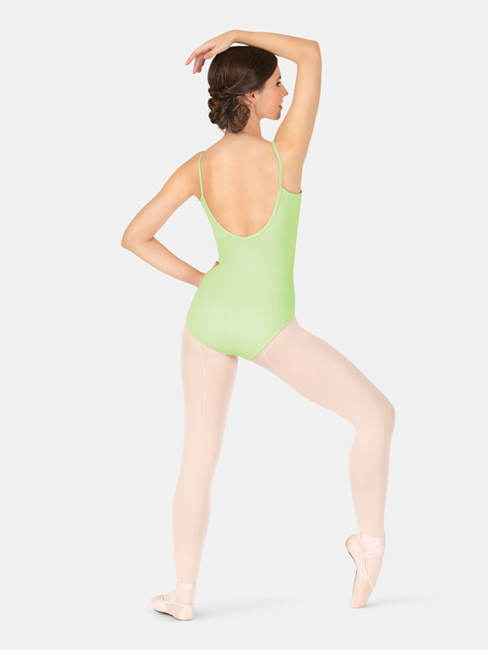 Abby Lastinger
Leotard
https://www.discountdance.com/dancewear/style_NAB107.html?TopCat=&cat=&Shop=
Bottoms black shorts
https://www.discountdance.com/dancewear/style_SSBC15.html?TopCat=&cat=&Shop=
Black shrug 
https://www.discountdance.com/dancewear/style_M1105.html?TopCat=&cat=&Shop=Style&SID=1107068420&search=true
Tights (nude)
Shoes ( nude)
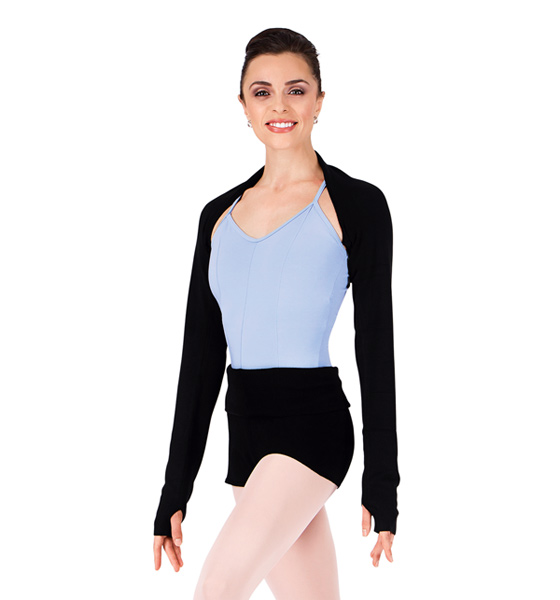 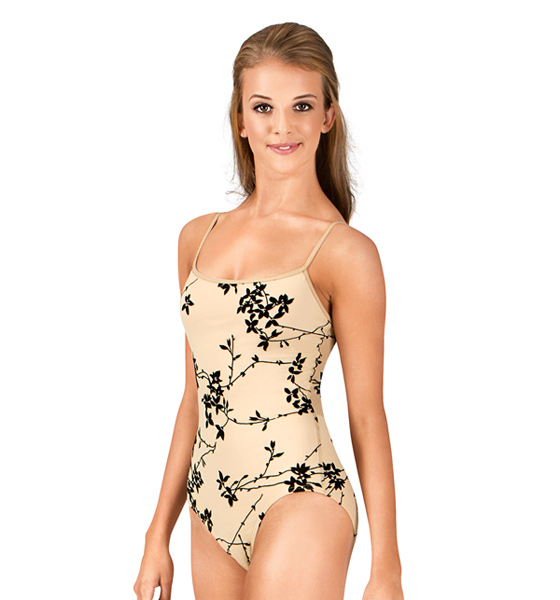 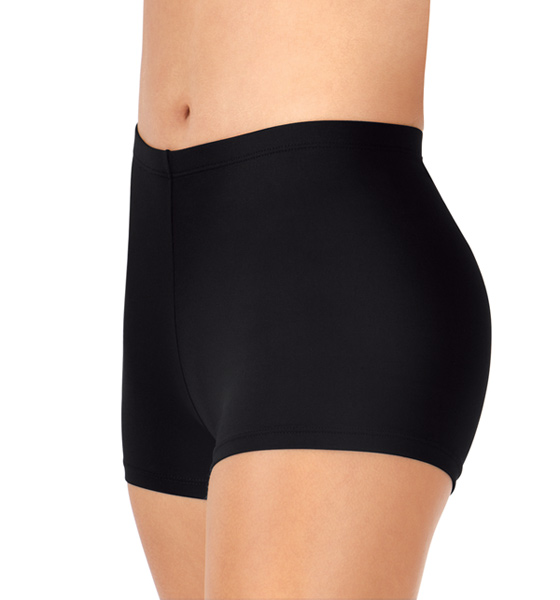 Camryn Youngblood
Leotard (buttercup)(bronze)
https://www.discountdance.com/dancewear/style_N8601.html?pid=8578&Shop=Style&SID=1106966486
https://www.allaboutdance.com/dance-clothing/product-view/style_N5501.html?SID=1106878631&mainCategory=BODYWEAR&styleOne=BALLETAAD&styleTwo=LEOTARDSAAD&PageNumber=1&ageGroup=none#
Warm up pants
Tights (nude)
Shoes (nude)
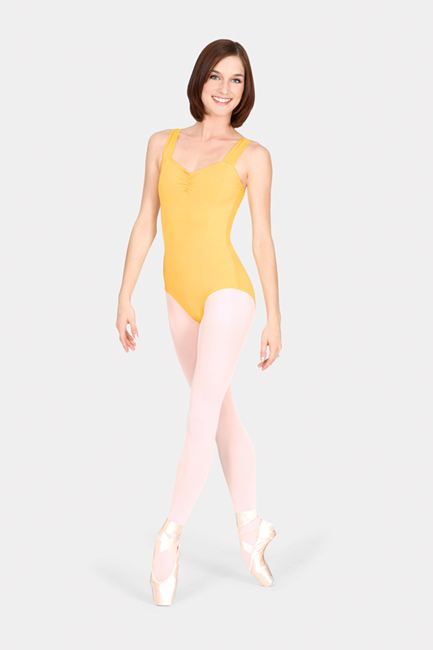 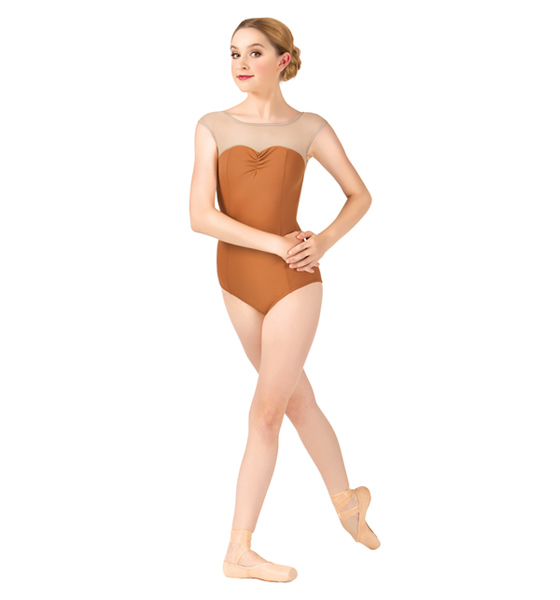 Alyssa Gross
Leotard (grey)
https://www.allaboutdance.com/dance-clothing/product-view/style_N8562.html?SID=1106878631&mainCategory=BODYWEAR&styleOne=BALLETAAD&styleTwo=LEOTARDSAAD&PageNumber=1&ageGroup=none#
https://www.discountdance.com/dancewear/style_P1010.html?TopCat=&cat=&Shop= 
Tights 
Shoes 
Warm up pants and jacket
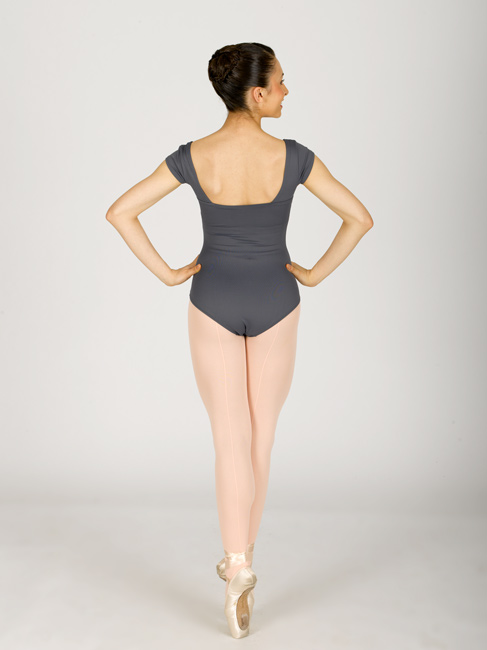 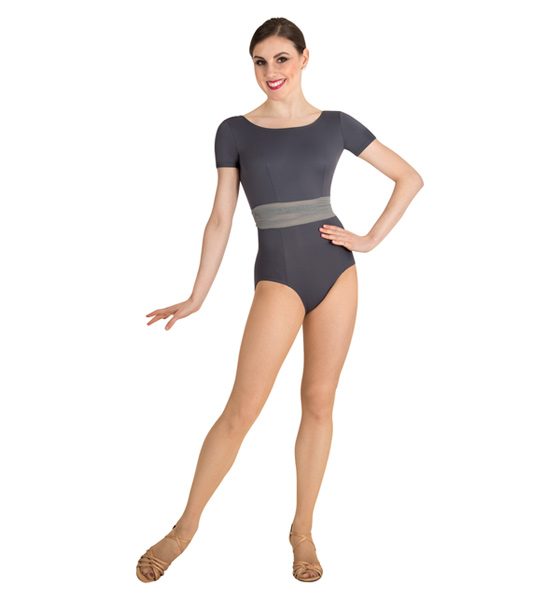 Whitney Harris
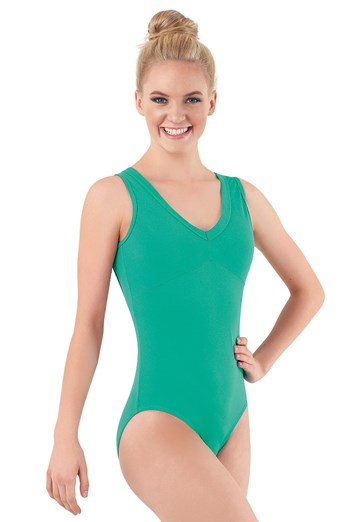 Leotard (Emerald)
http://www.dancewearsolutions.com/leotards/mt8326-clearance.aspx?position=61
http://www.dancewearsolutions.com/leotards/l8807.aspx?position=16
Tights (nude)
Shoes (nude)
legwarmers
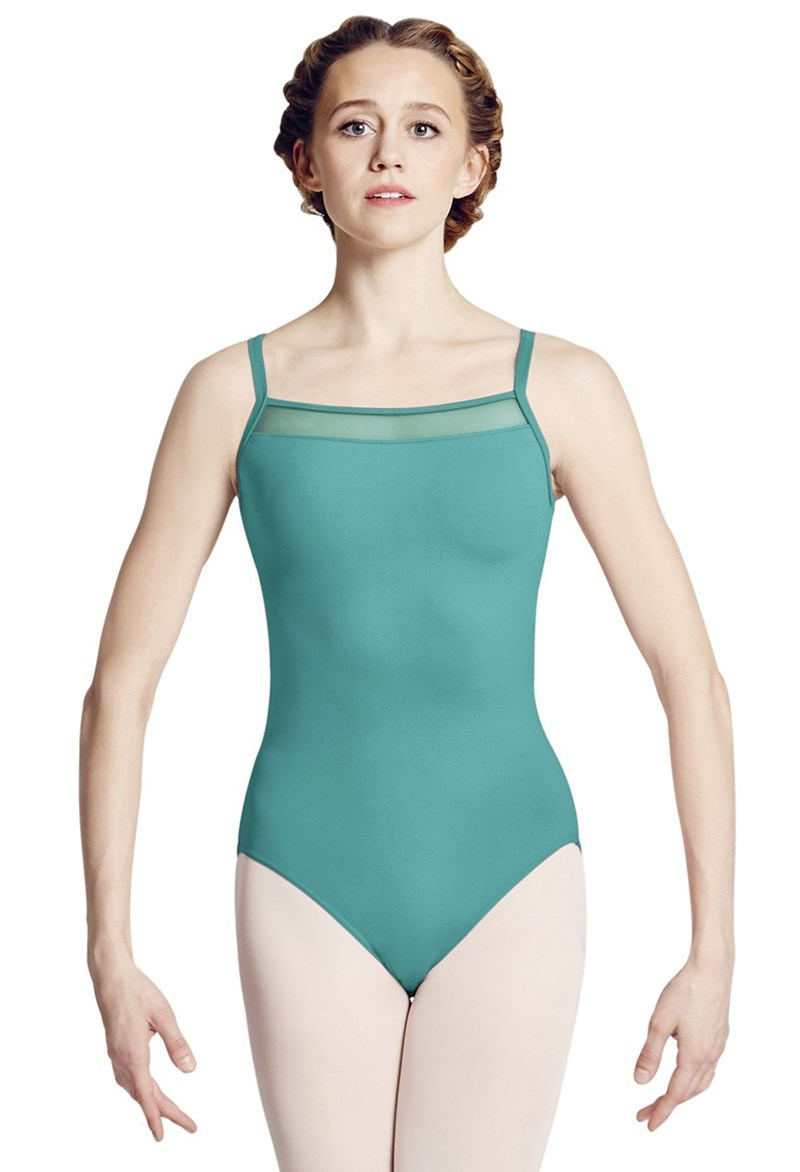 Emily Johnson
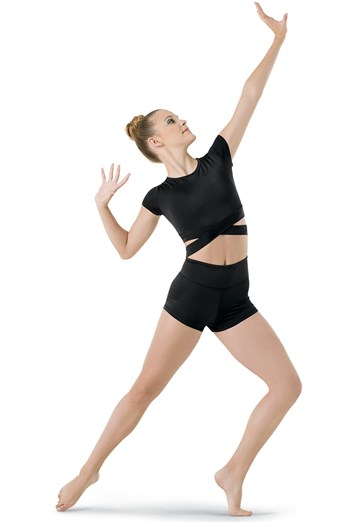 Top (black )
http://www.dancewearsolutions.com/tops/mt9365.aspx?position=24
Bottom 
http://www.dancewearsolutions.com/pdp2/recommendations/mt2764.aspx
Shoes (nude)
Tights(nude)
Mike's Grandmother- Lila Ramon
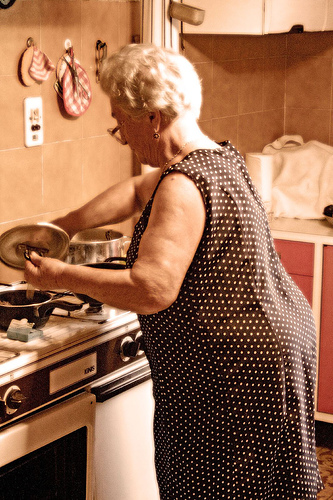 You will be very Pulp
Old lady boobs
Stocking 
Apron 
Frumpy looking dress
Rosalie- Jayden Lucas
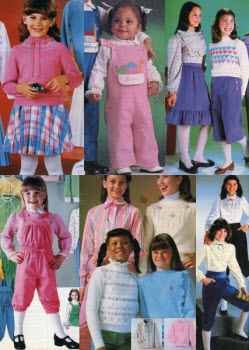 Ruffles long sleeve shirt 
White stockings 
Black flats
Velveteen skirt
Bobby' mother- Destiny Cusic
Mom jeans 
Big hair
Turtle neck 
Cardigan
You’re a mother from the 80s
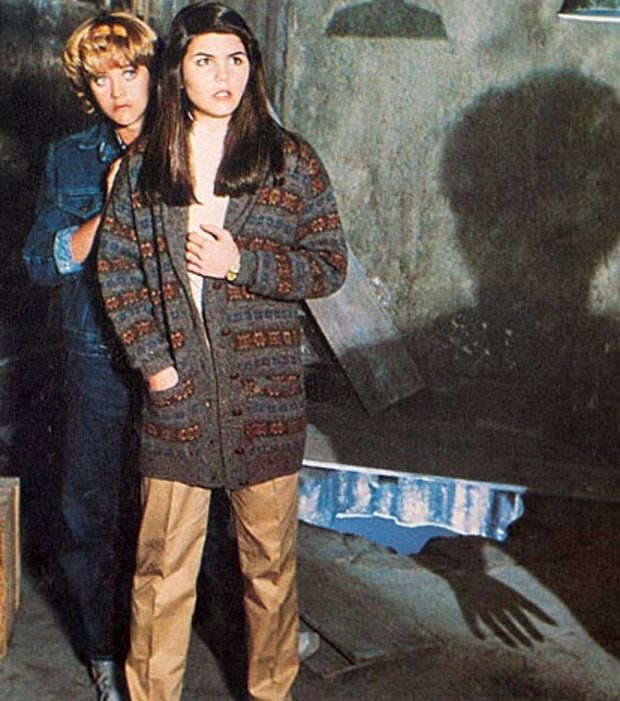 Shelia Mother –Faithlin Hunter
80's mother 
Sweater tucked in to mom jeans
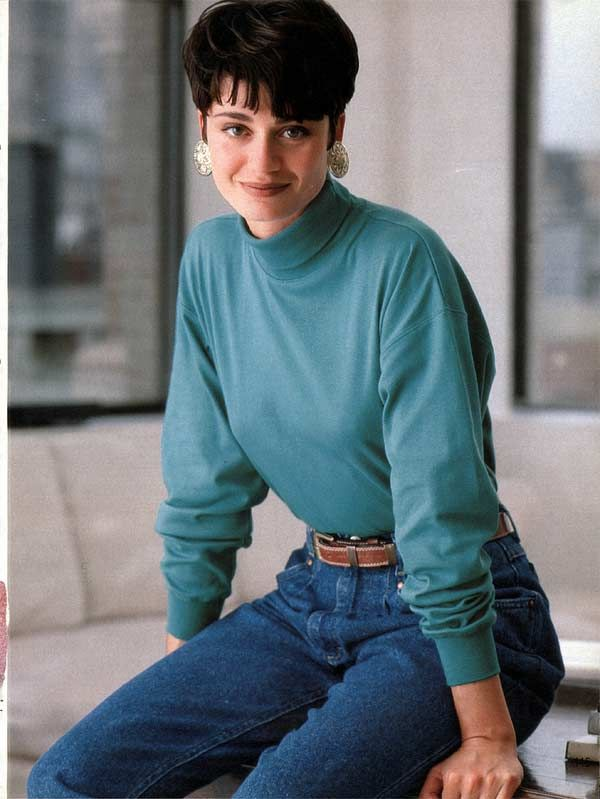 Shelia's Father- Chris Breder
Jeans 
Button down shirt
vest
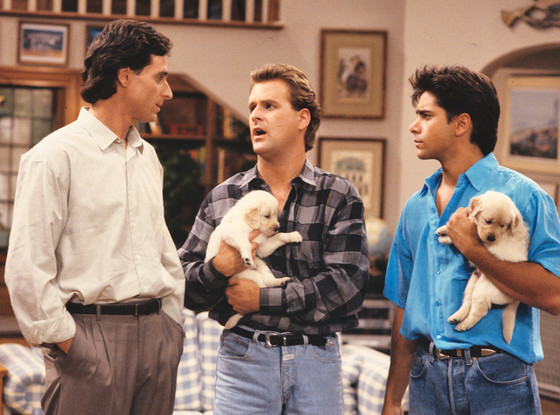 Salesman- Aaron Callan
Printed plaid jacket
Dress pants 
Dress shirt
Dress shoes 
Tie
Young Kristine
corduroy suspender jeans
Print blouses
Black shoe's
Theater teacher- Chris Breder
Flannel 
Jeans 
Tennis shoes
You will look like Price basically
Theater students
You will be wearing past show shirt so if you do not have one. Please tell so I can find one for you. No one should be wearing the same show shirt.
Jeans, skirts
AT THE BALLET-  female dancers
Outfit 
https://www.allaboutdance.com/dance-clothing/product-view/style_TH4062.html?SID=1100980630&mainCategory=BODYWEAR&styleOne=PERFORMAAD&styleTwo=COSTUME&PageNumber=1&ageGroup=none#
Ballet slippers 
https://www.allaboutdance.com/dance-clothing/product-view/style_S1C.html?SID=1107076741&mainCategory=shoes&styleOne=BALLETSHOEAA&styleTwo=BALLETSLIPAA&PageNumber=1&ageGroup=none#
Tights white
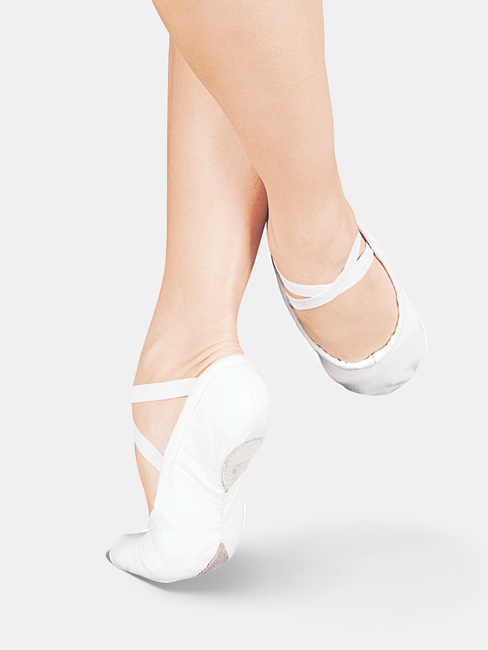 AT THE BALLET male dancer
Unitard
https://www.discountdance.com/dancewear/style_CL889.html?pid=23340&Shop=Style&&skey=&search=true&SortOrder=N&SID=1101015998
Shoes
https://www.discountdance.com/dancewear/style_MCP.html?pid=1778&Shop=Style&&skey=&search=true&SortOrder=N&SID=1101015998
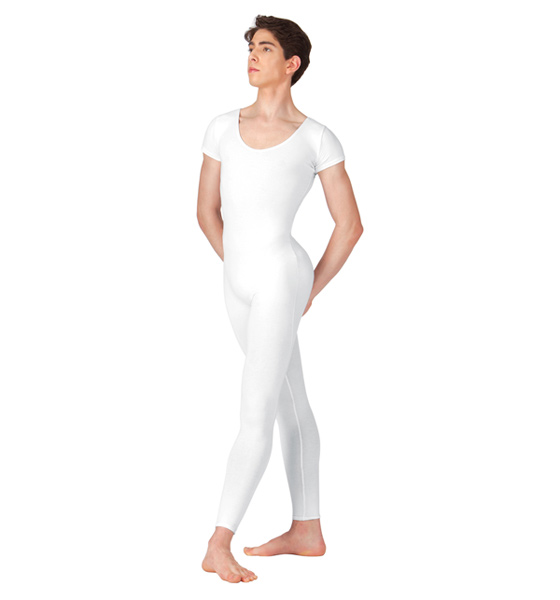 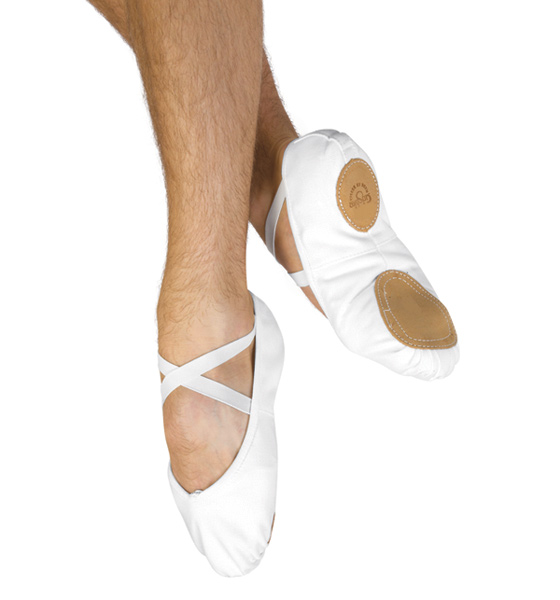